oy
Let’s practise Sam’s Sounds and Common Exception Words!
Revisit and Review
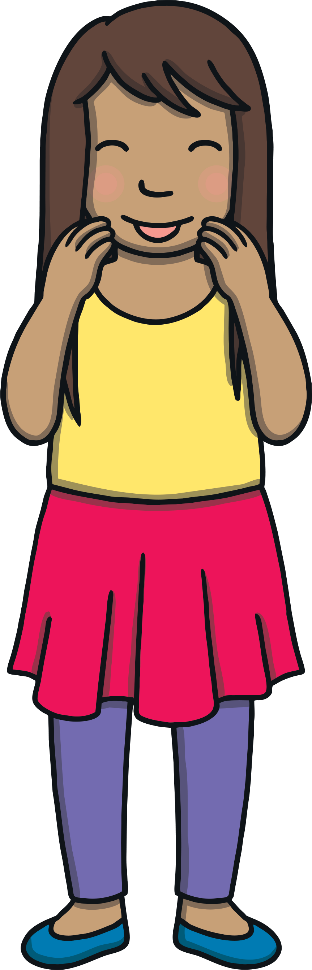 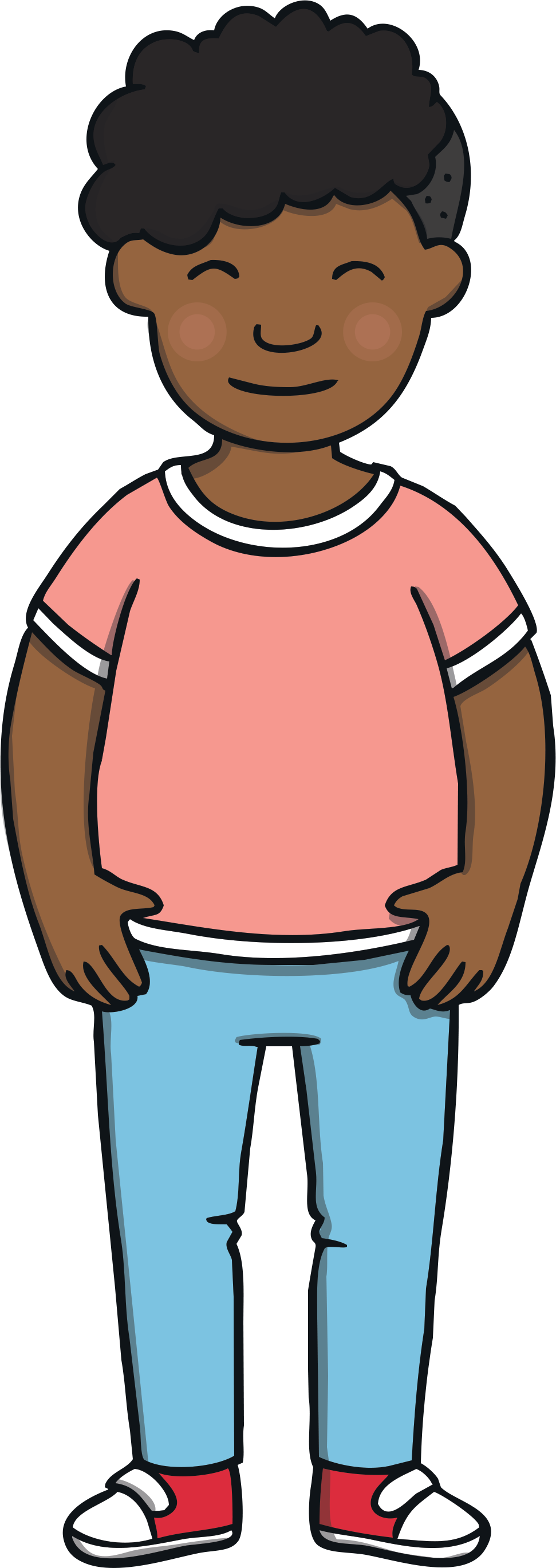 ea
a_e
i_e
o_e
u_e
e_e
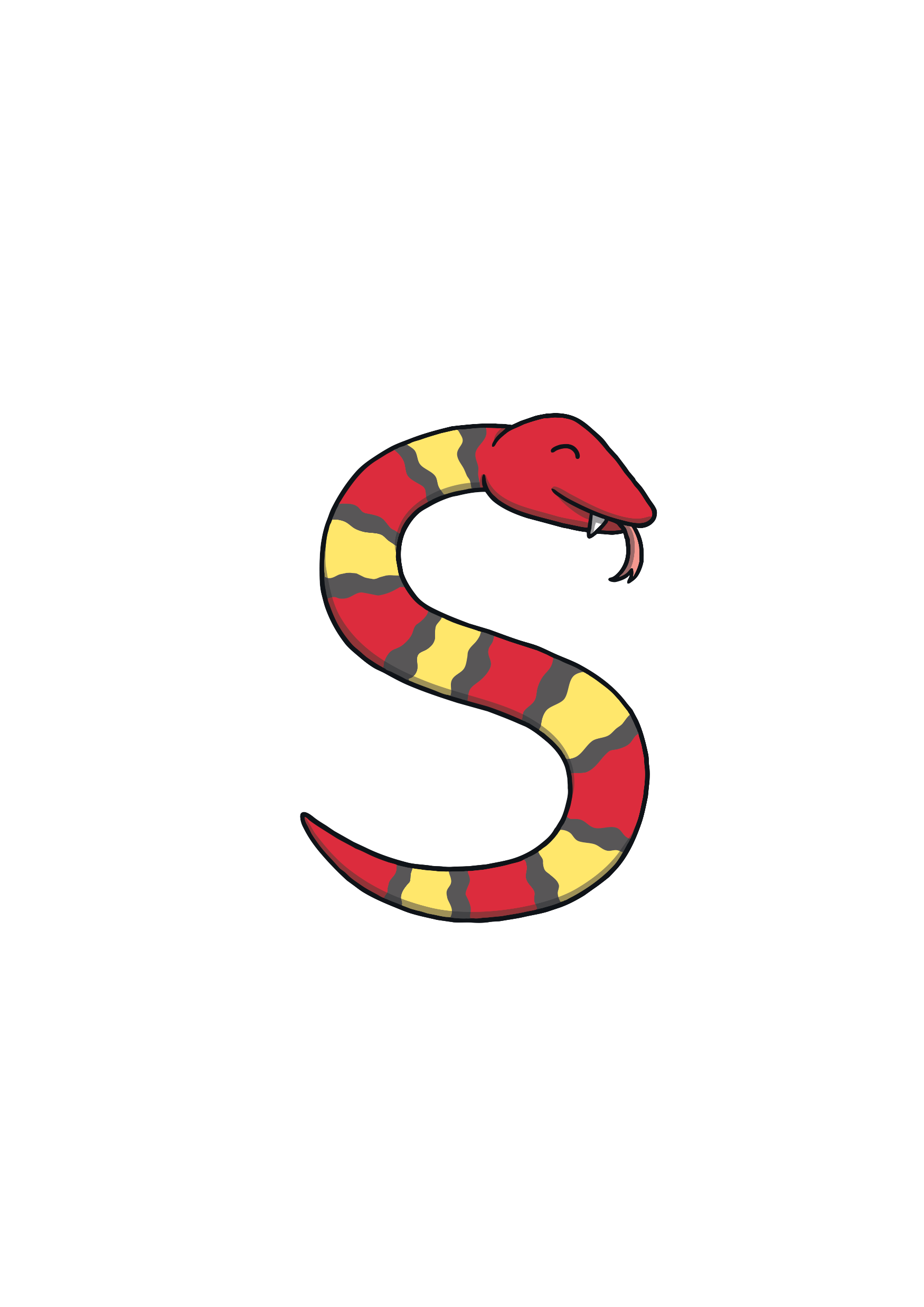 oh
would
should
your
their
two
Mr
people
could
Mrs
love
looked
asked
called
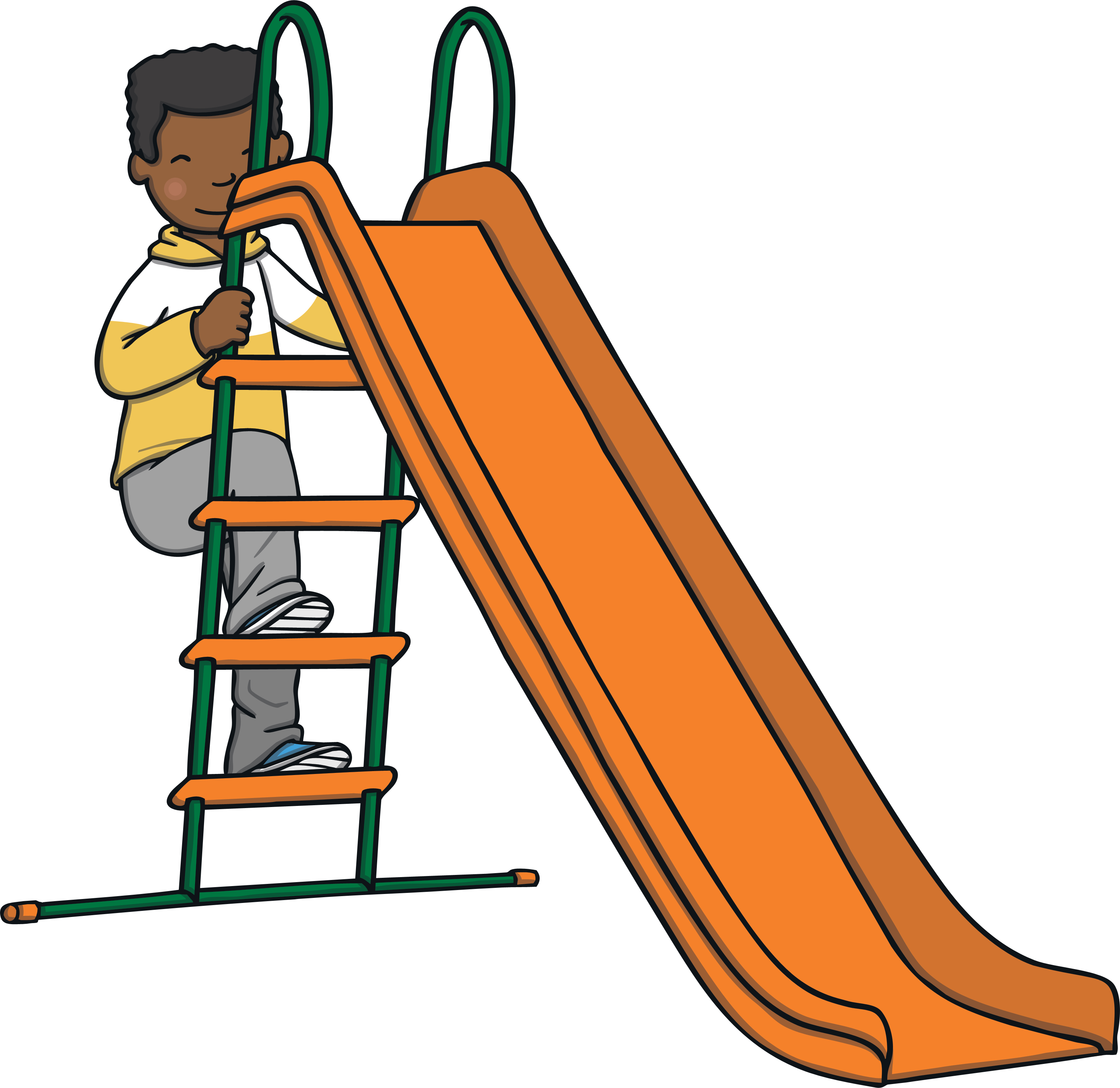 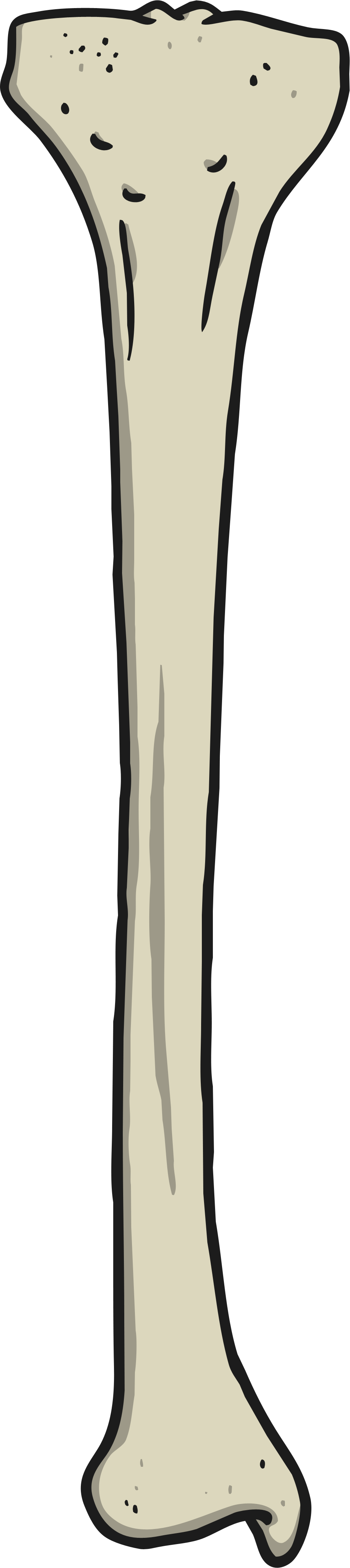 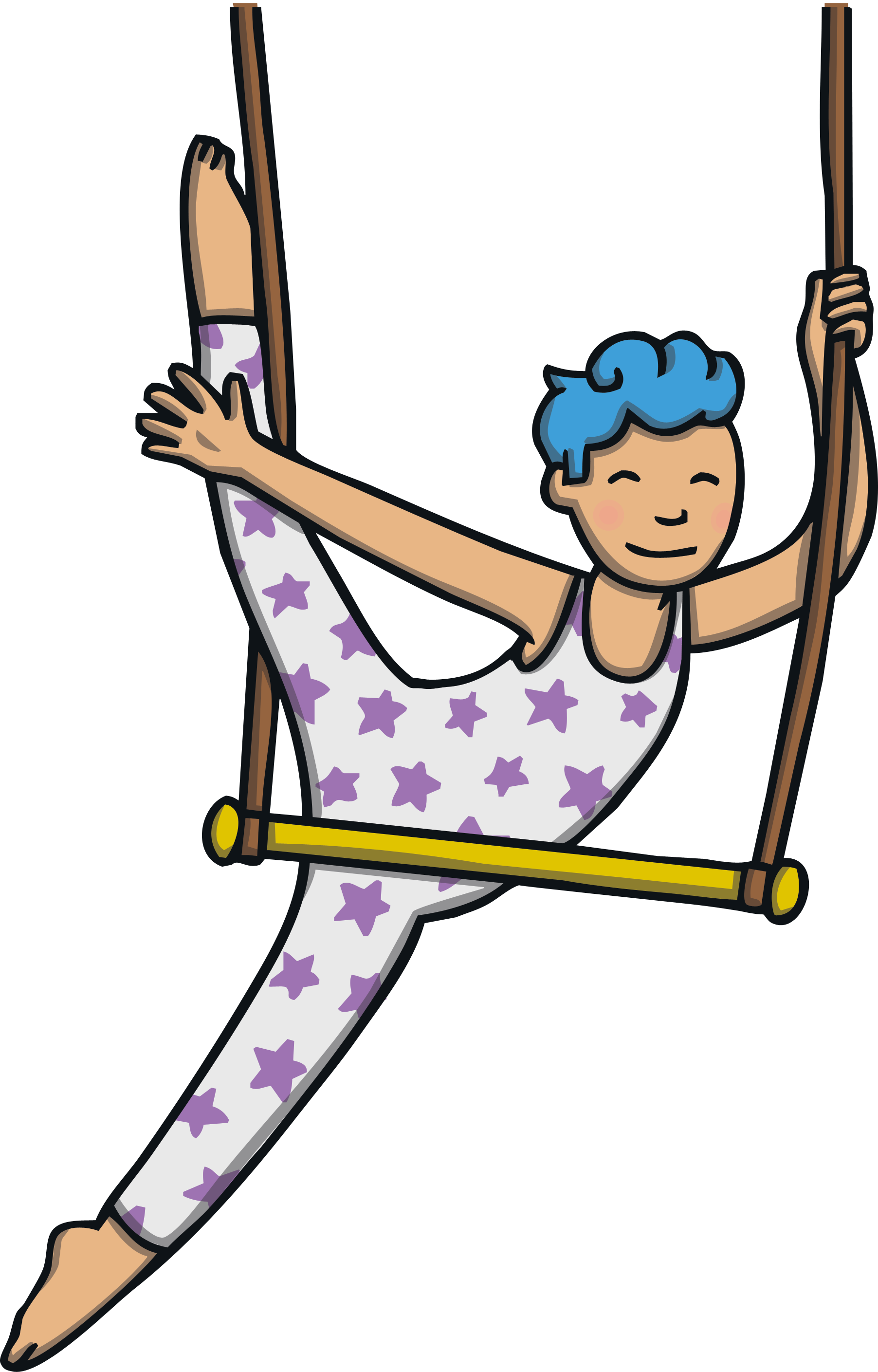 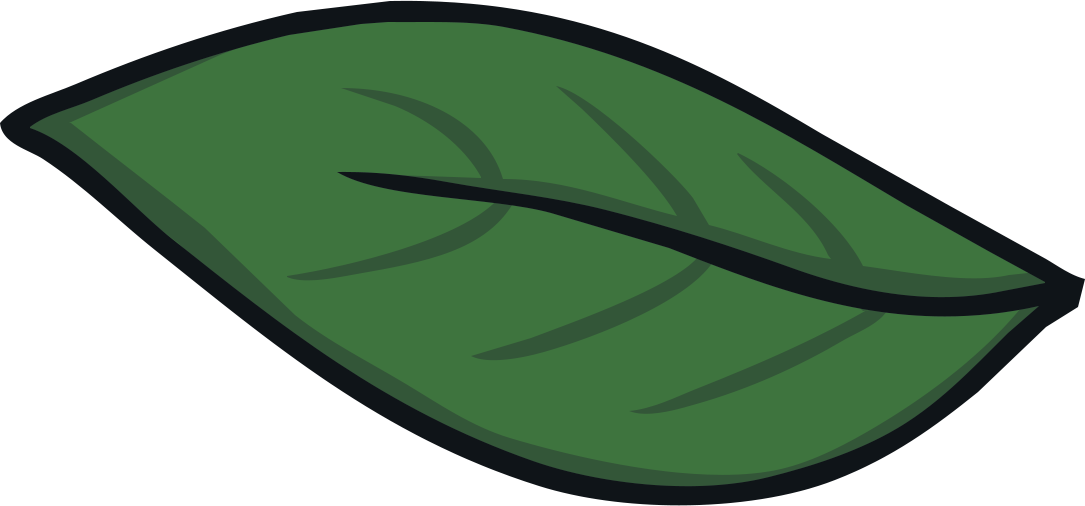 ie
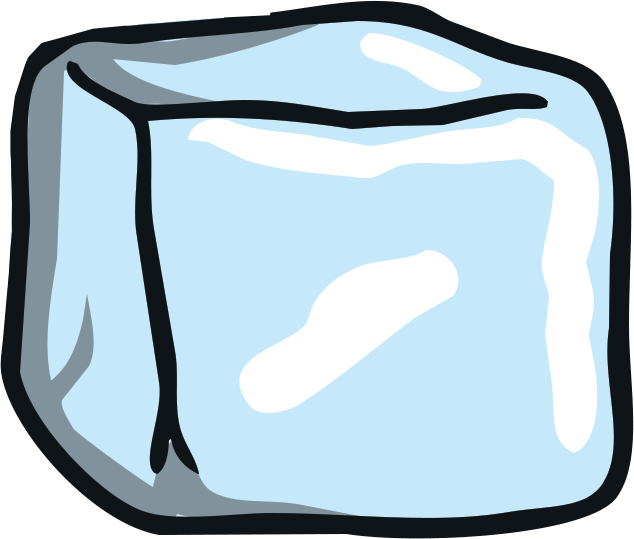 ay
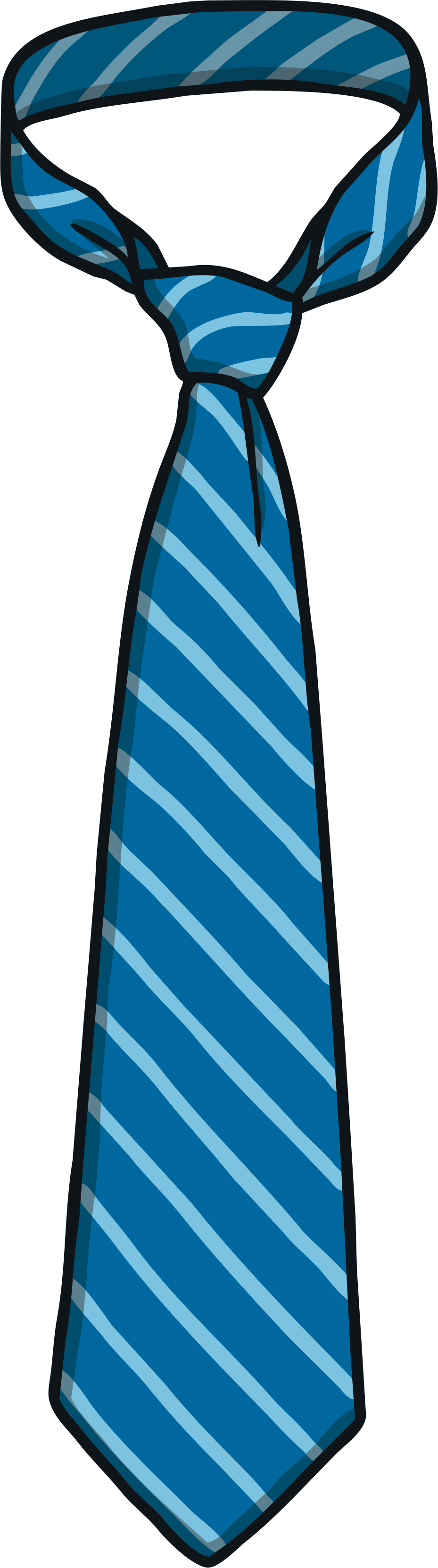 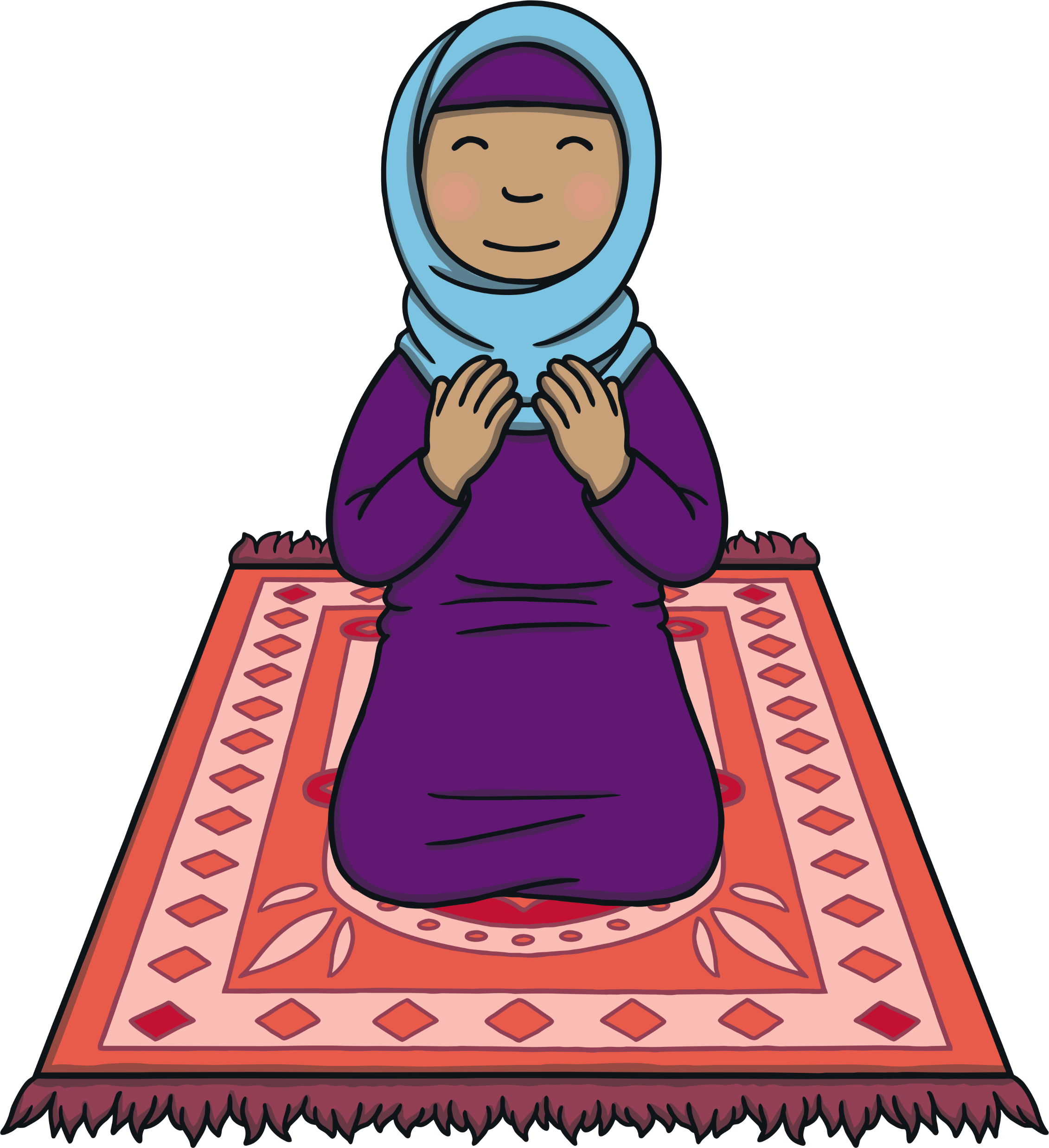 Today, we are learning to read and write words that contain u_e saying /yoo/ and e_e saying /ee/.
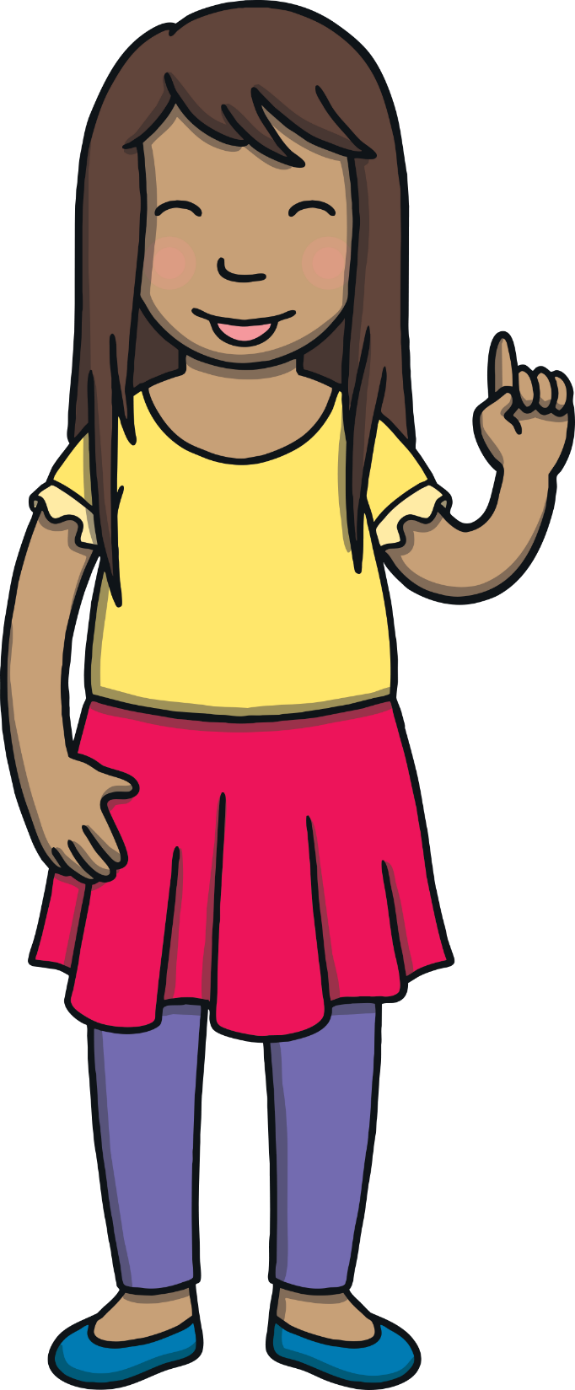 Teach
Let’s practise reading some of this week’s focus words that contain the u_e and e_e sound.
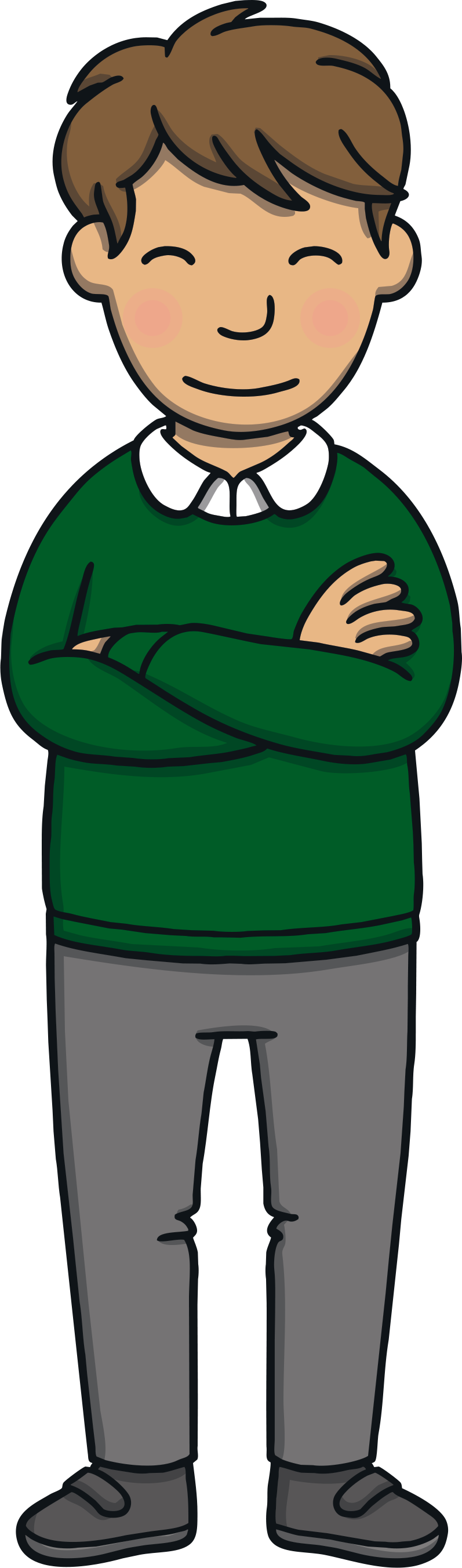 use
theme
cube
even
complete
fume
tube
what
these
could
Teach
Let’s practise reading some of this week’s focus words that contain the u_e and e_e sound
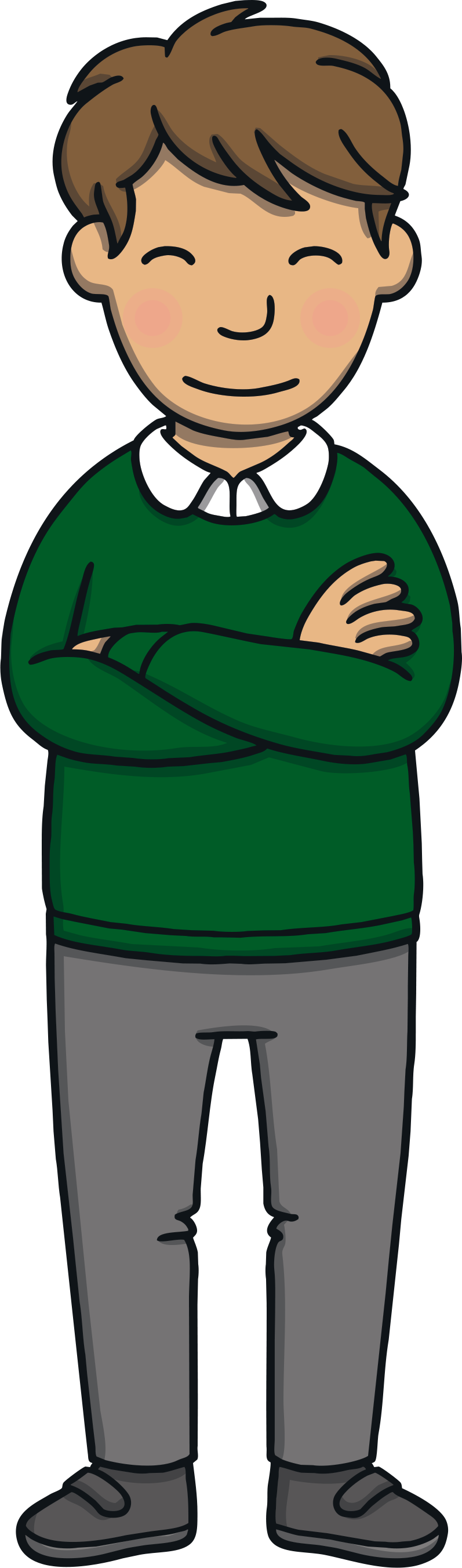 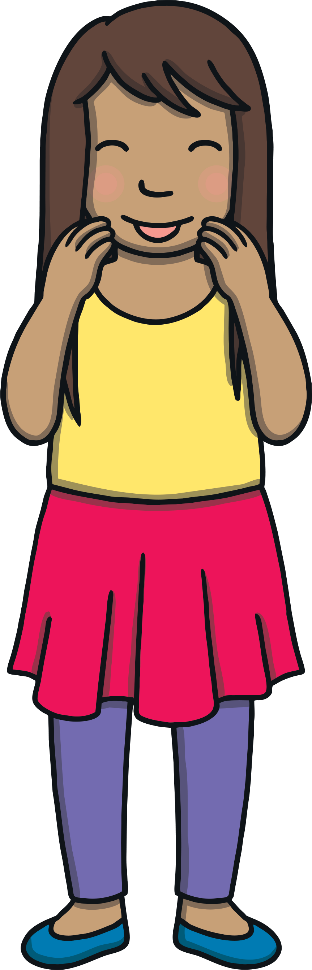 Teach
use
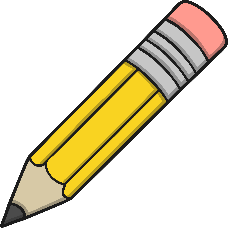 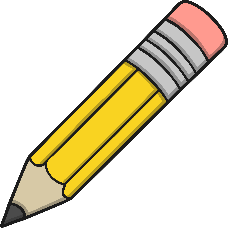 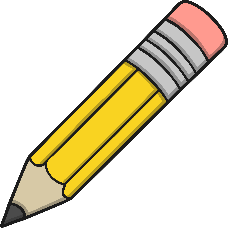 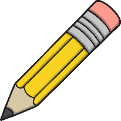 Play
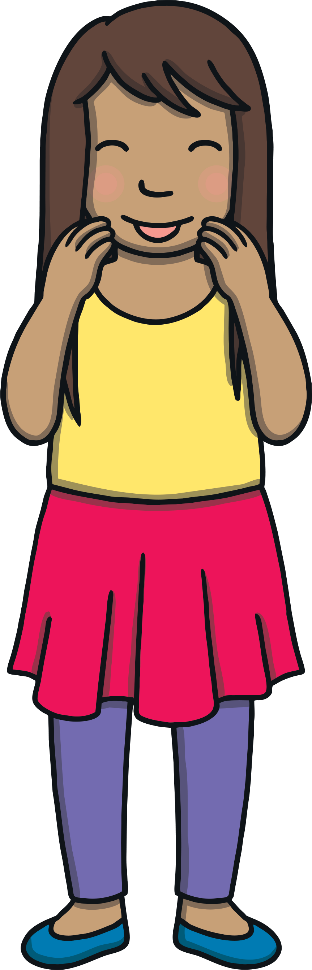 Teach
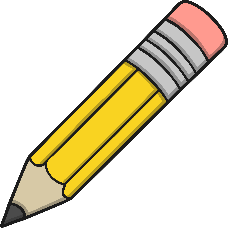 cube
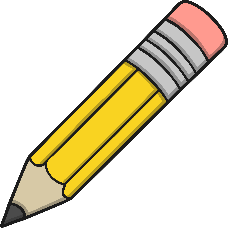 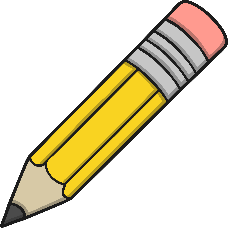 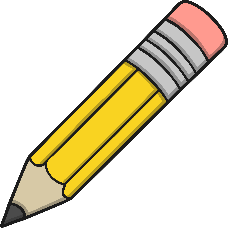 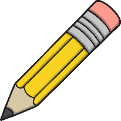 Play
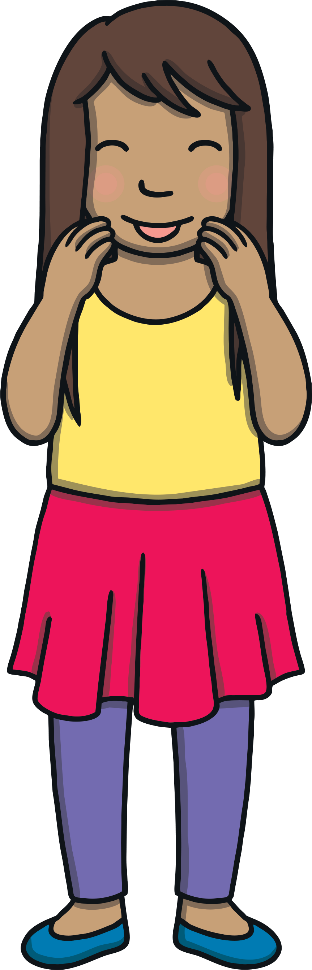 Teach
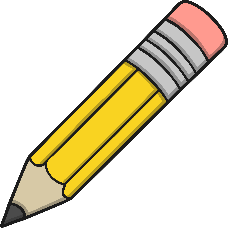 fume
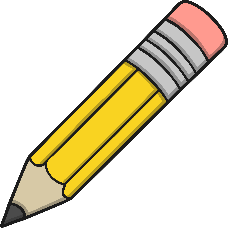 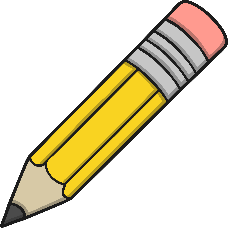 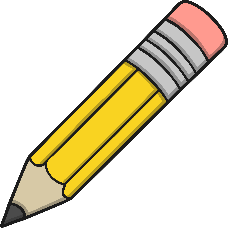 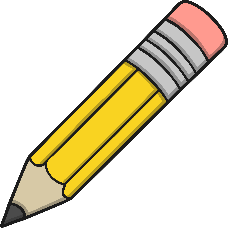 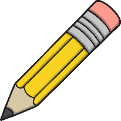 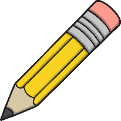 Play
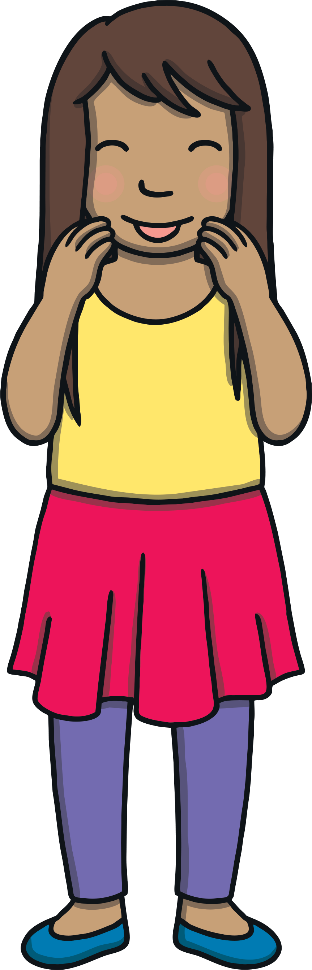 Teach
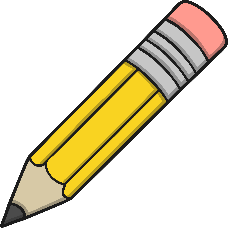 tube
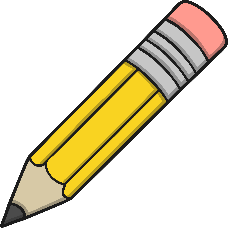 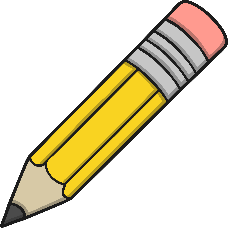 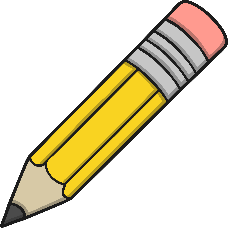 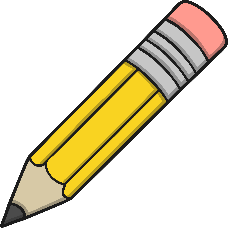 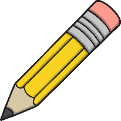 Play
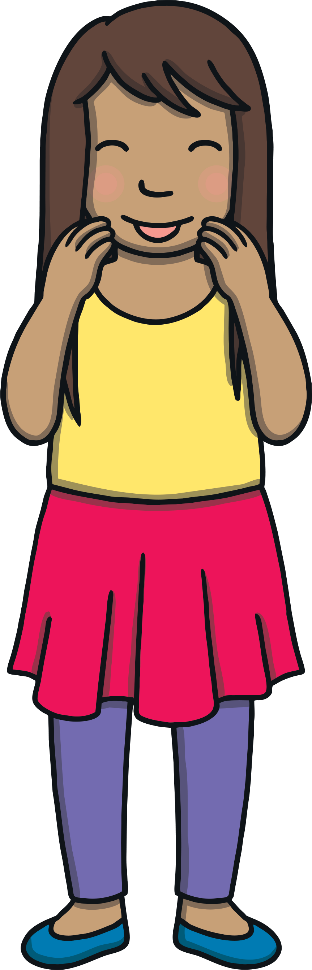 Teach
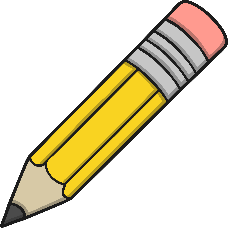 these
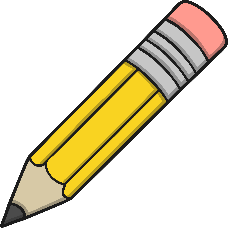 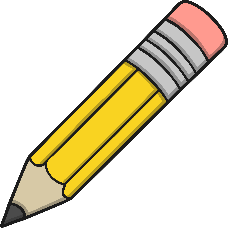 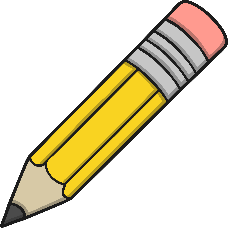 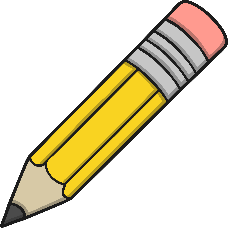 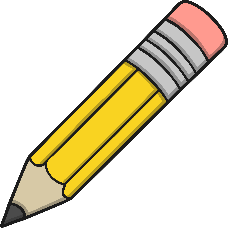 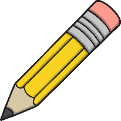 Play
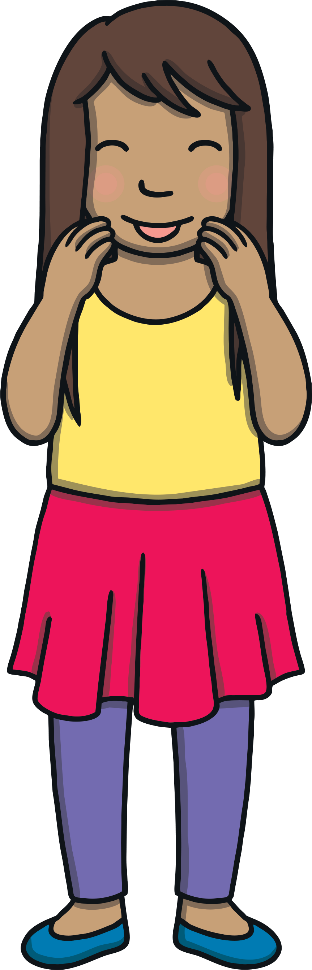 Teach
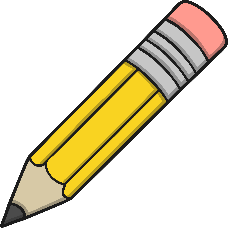 theme
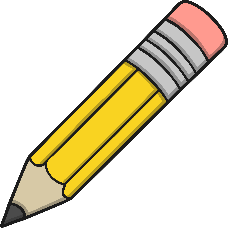 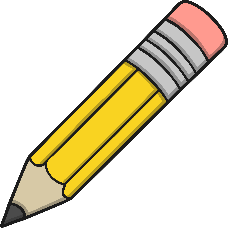 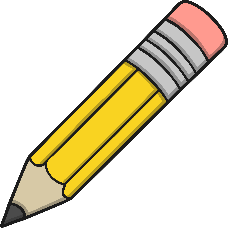 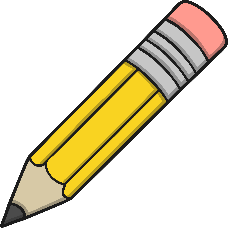 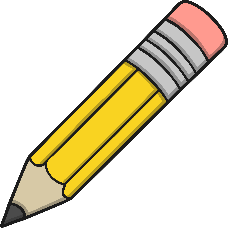 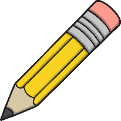 Play
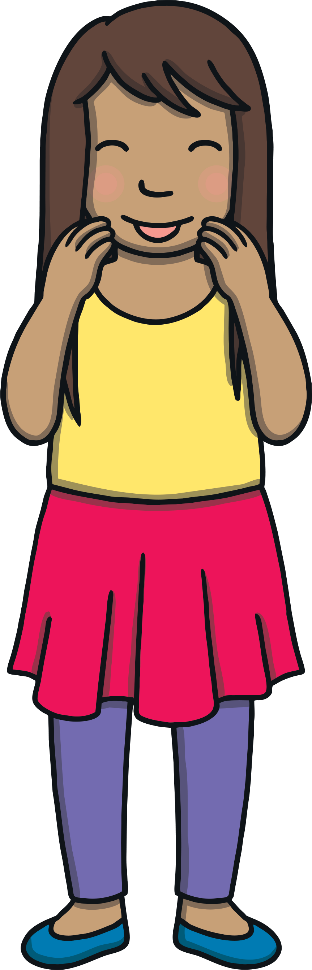 Teach
even
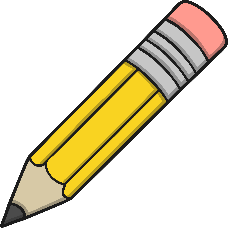 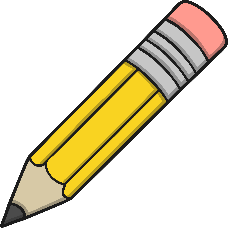 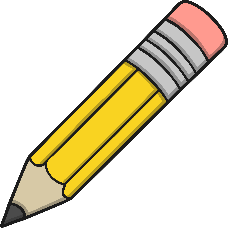 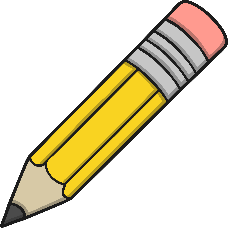 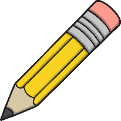 Play
Teach
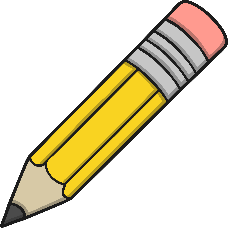 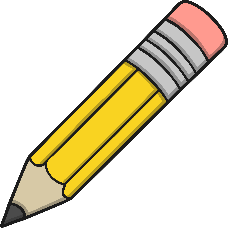 complete
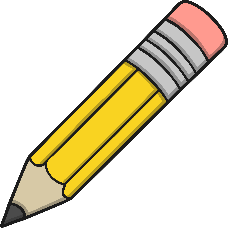 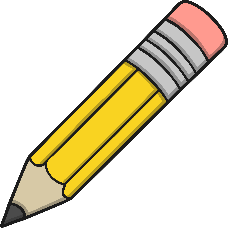 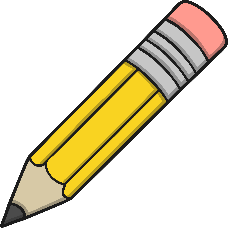 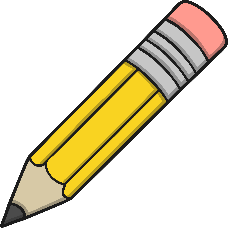 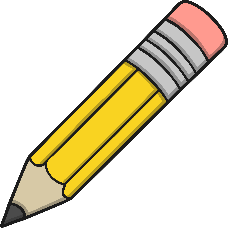 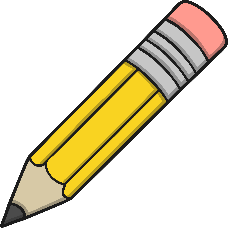 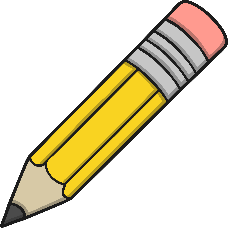 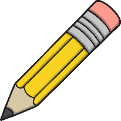 Play
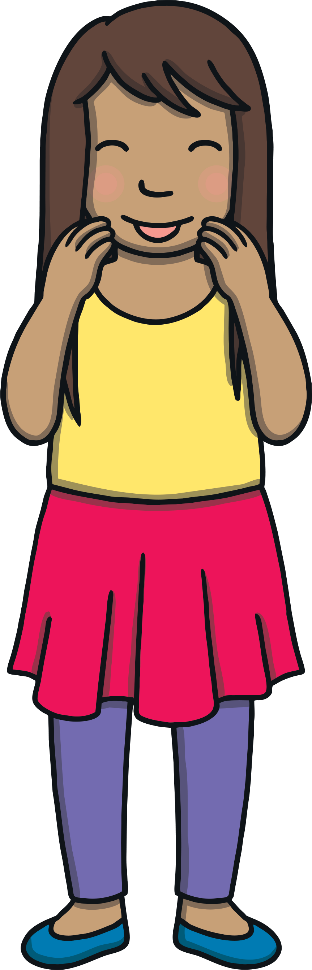 Teach
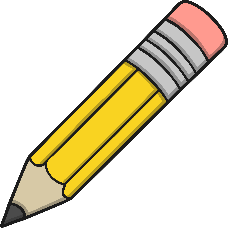 what
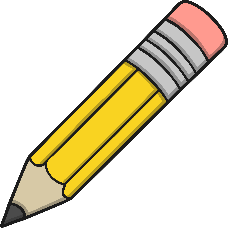 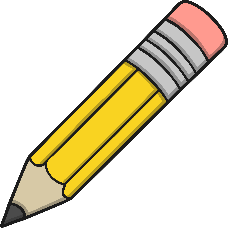 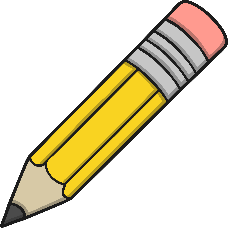 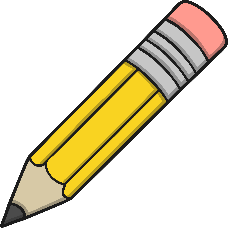 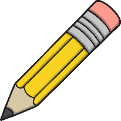 Play
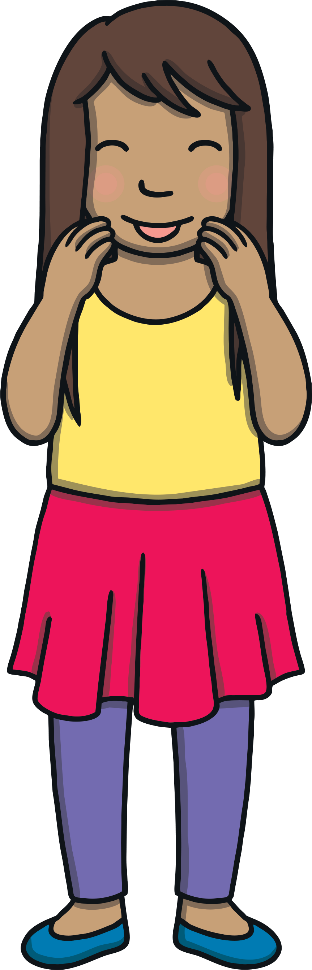 Teach
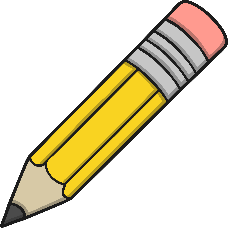 could
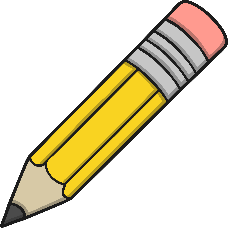 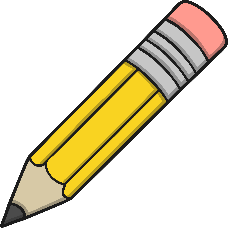 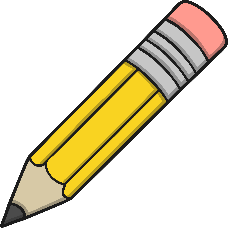 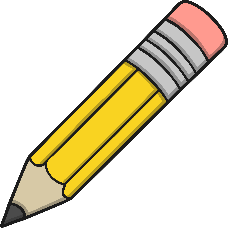 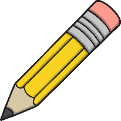 Play
Teach
Kit and Sam were back at home after their visit to Albert Einstein.  “What a trip!” sighed Kit happily. “And we have instructions to complete an experiment for our science project!”
Teach
“I know it is not a competition,” laughed Sam. “But imagine if we were to compete – we would surely win! We have one of Einstein’s own experiments on the theme of time.” Kit and Sam grinned at one another.
Teach
“I wonder what he would do if he knew he’d just met two real live time travell ers,” said Kit.  “I’m sure he would want to complete a little time travel himself if he knew,” said Sam with a chuckle.
Teach
The Equation
Einstein had realised that there was something funny about Kit and Sam. Their clothing and the way they spoke was all wrong. He is hard at work in his office, trying to work out of they could possibly be time travellers. What u_e or e_e words can you make from the letters on his chalk board?
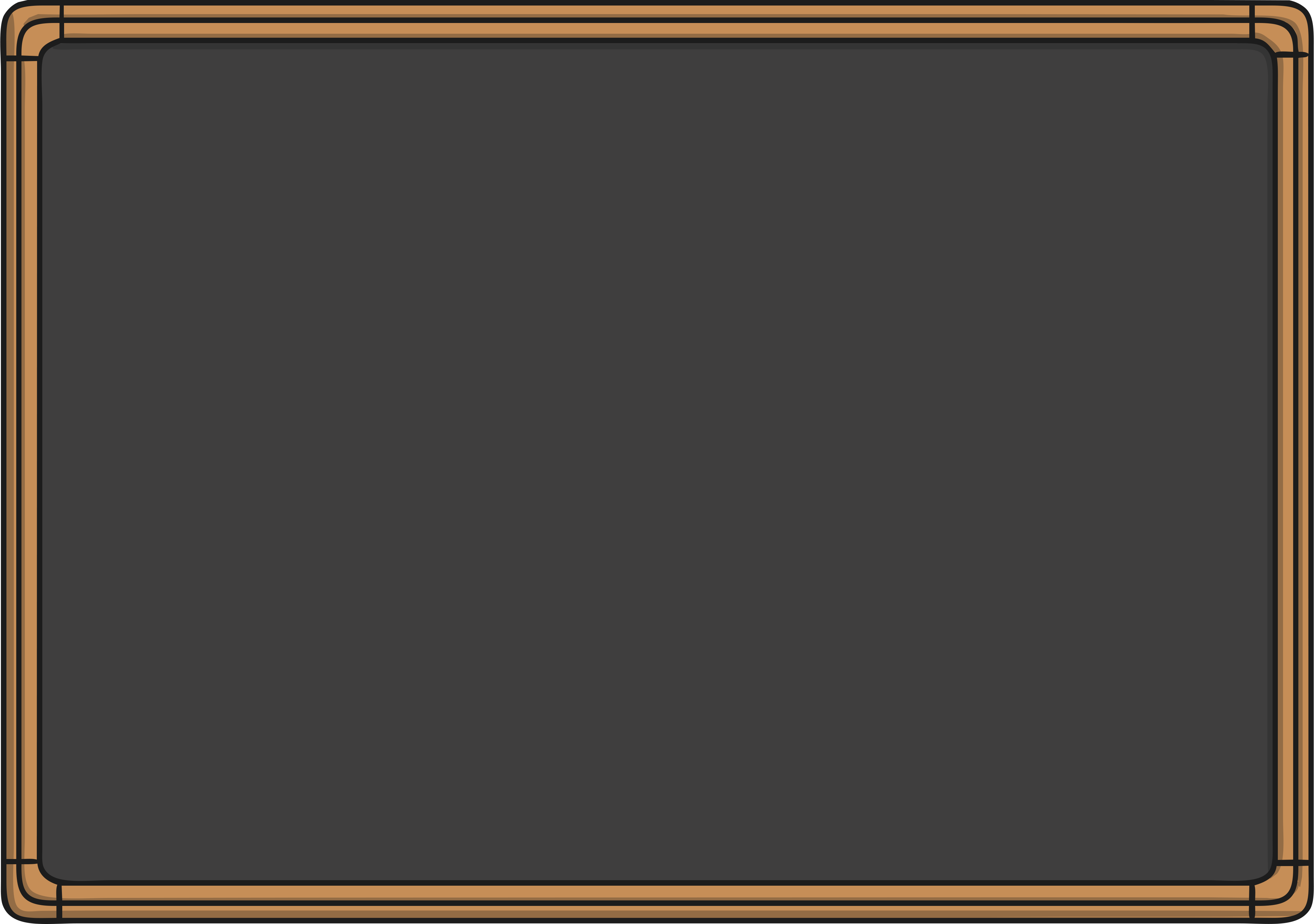 s
u
e
use
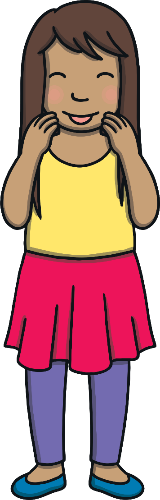 Check
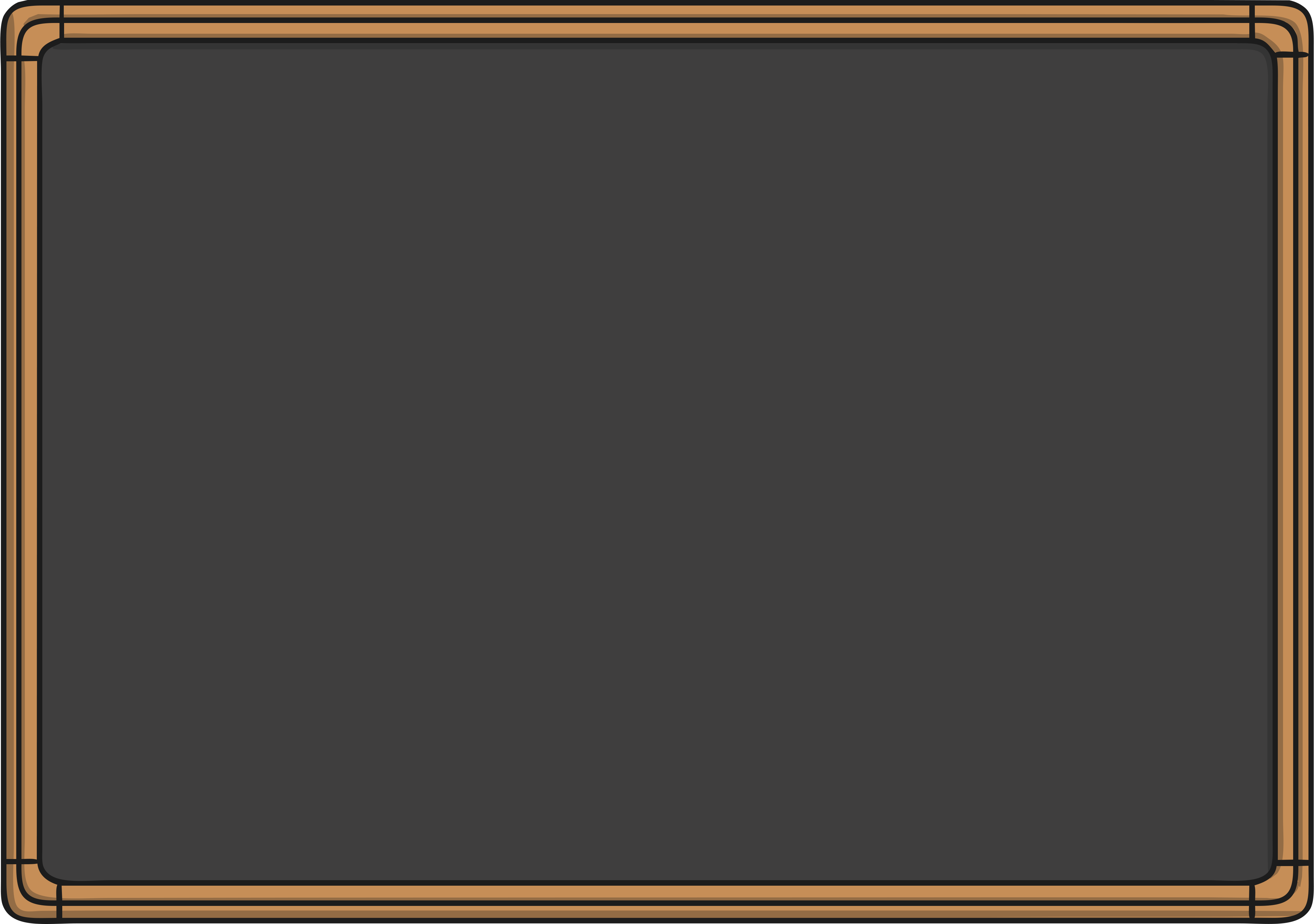 e
c
u
b
cube
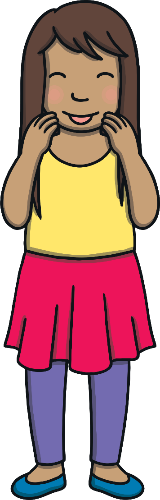 Check
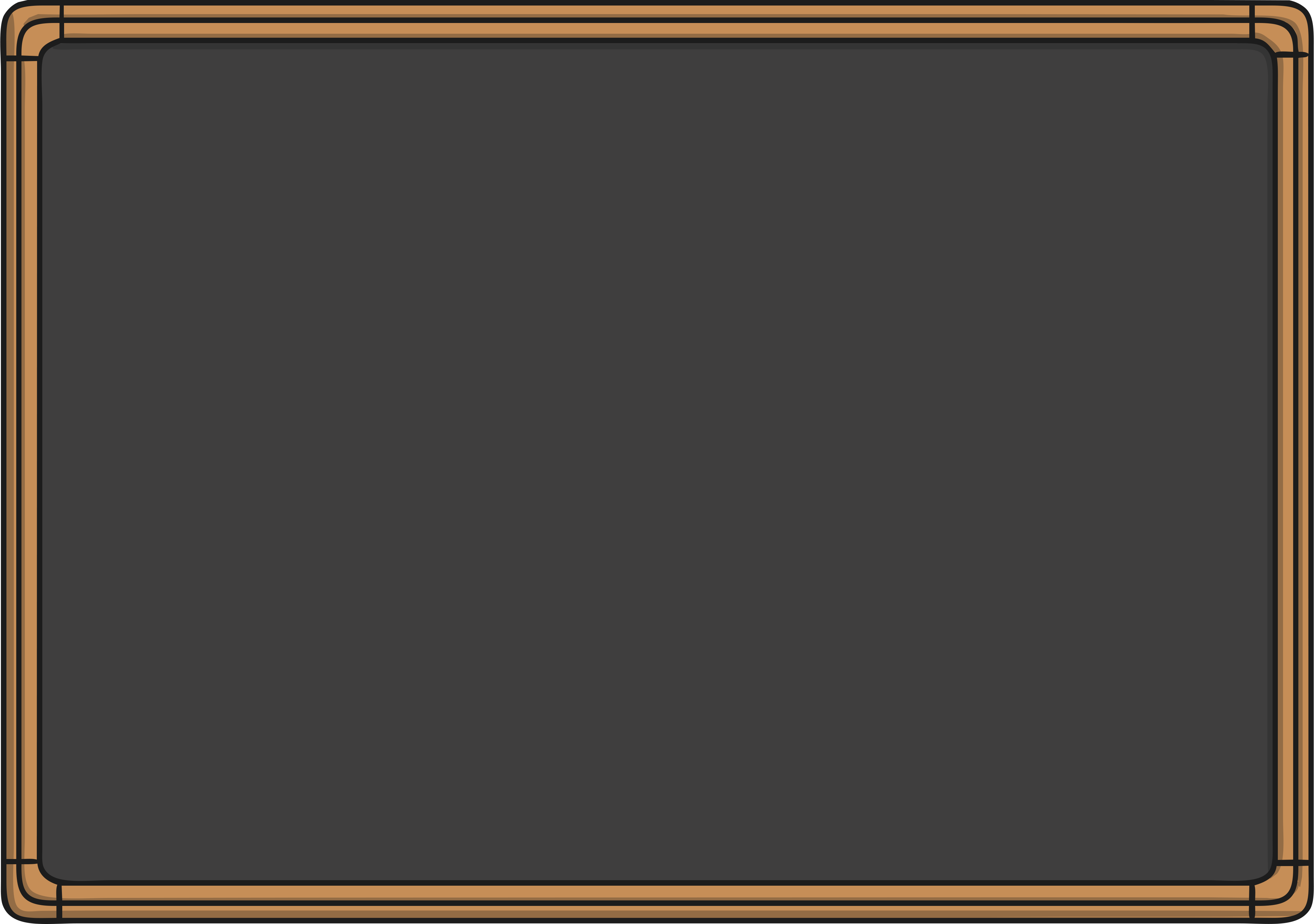 f
e
m
u
fume
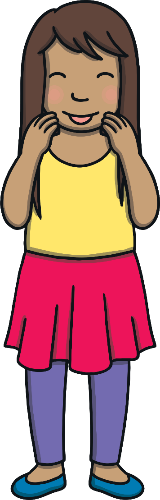 Check
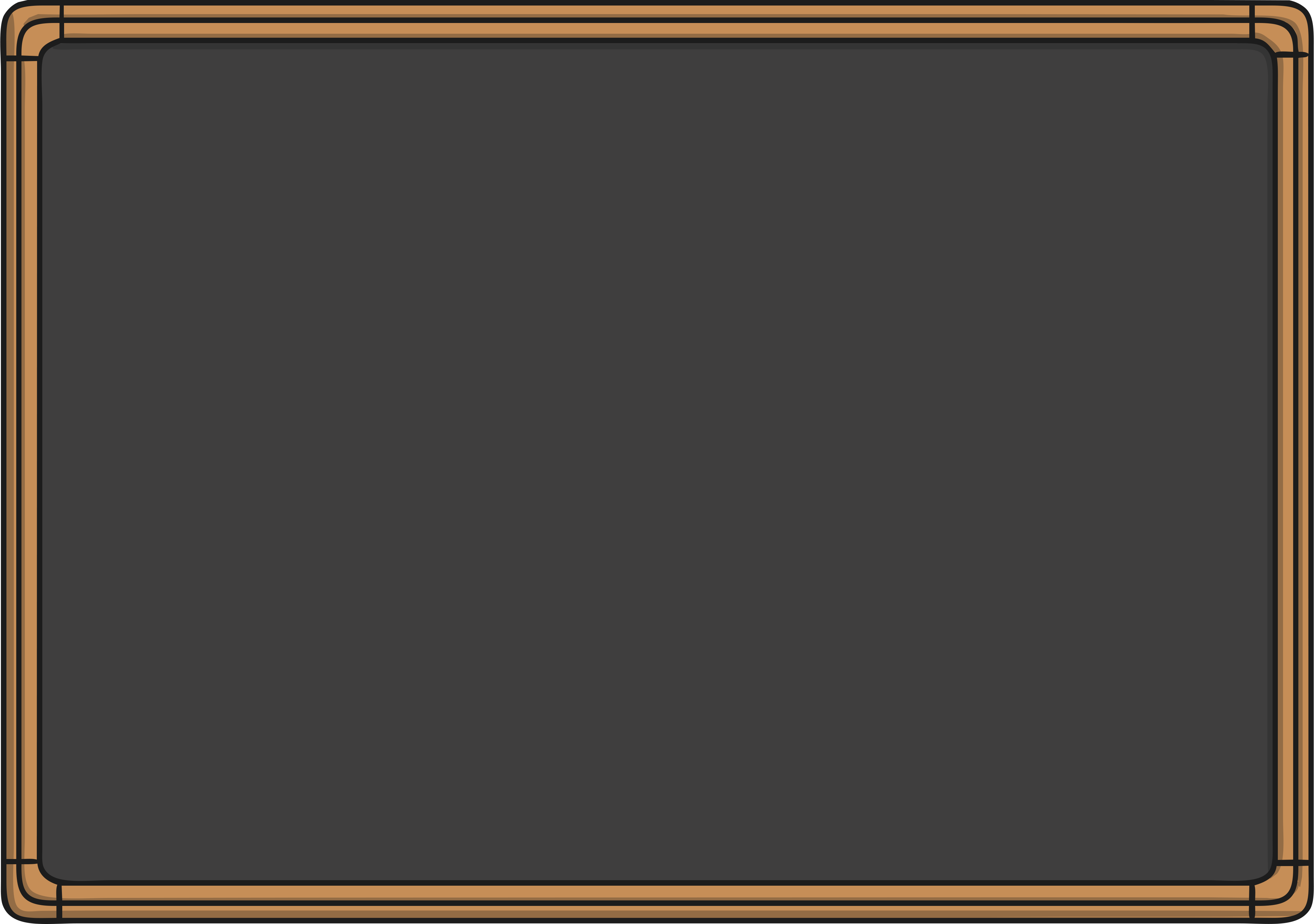 u
b
e
t
tube
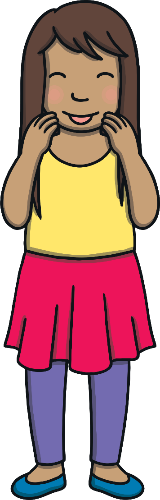 Check
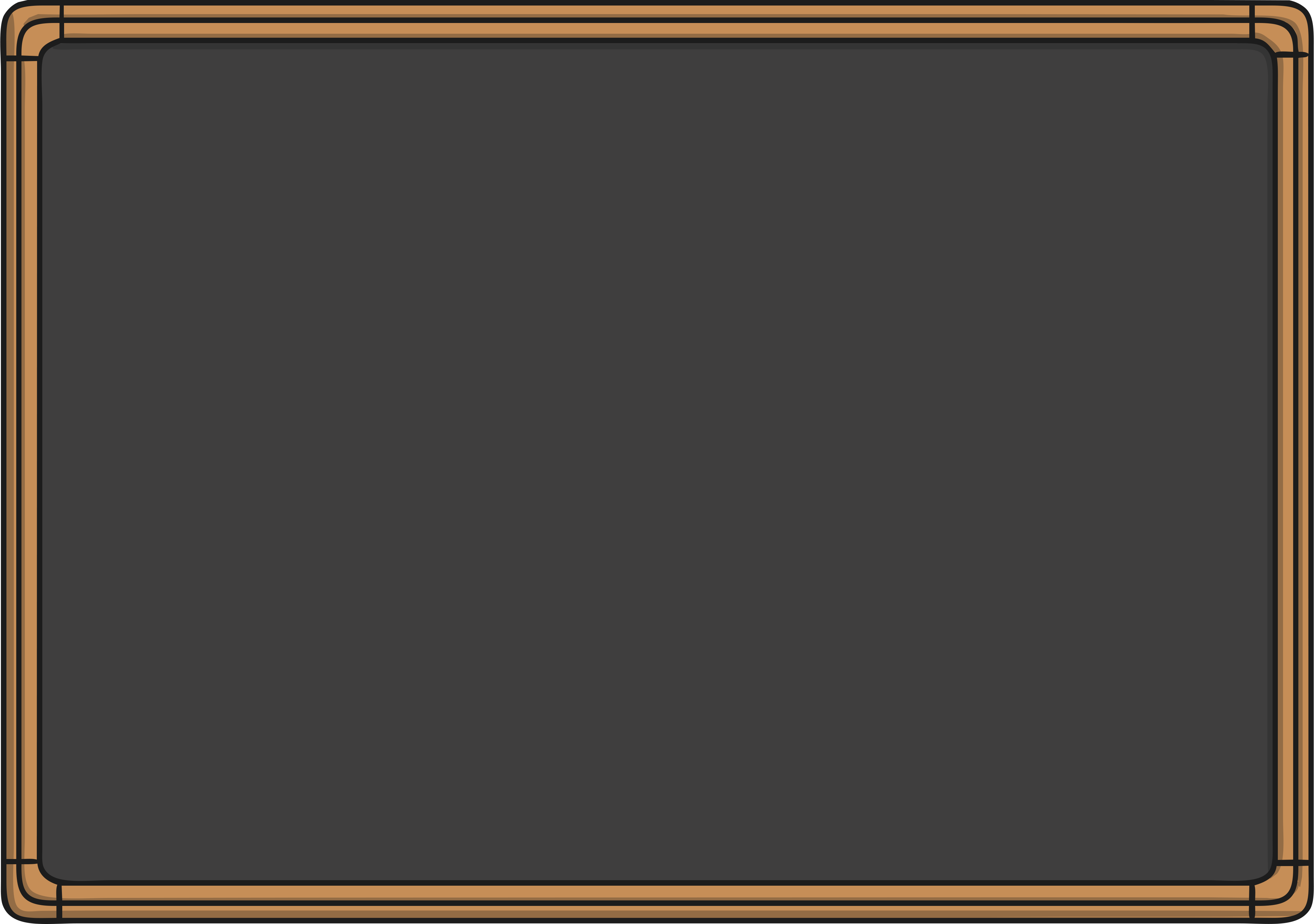 t
e
s
e
h
these
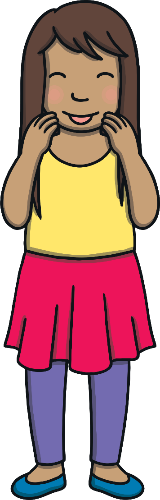 Check
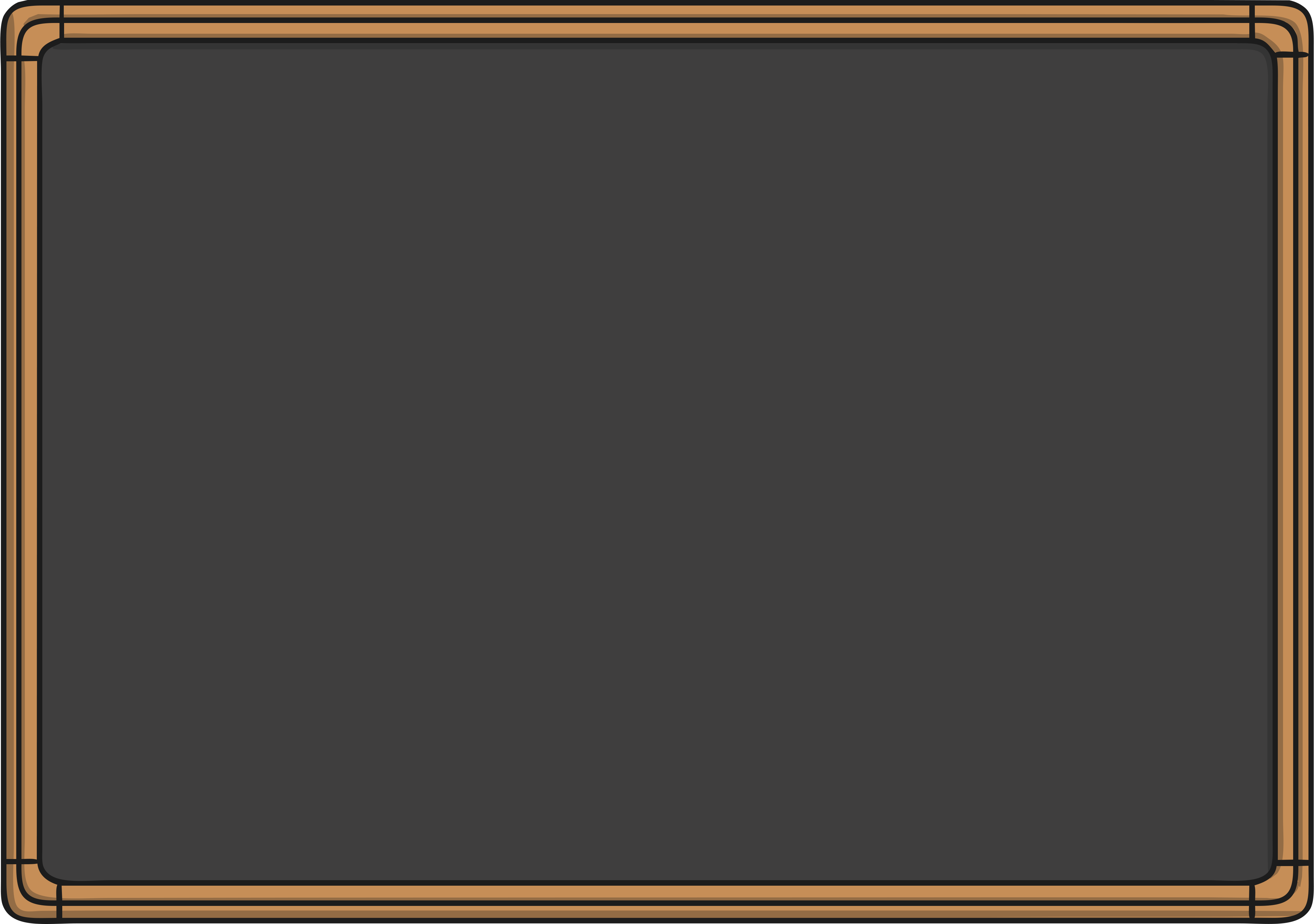 t
m
e
e
h
theme
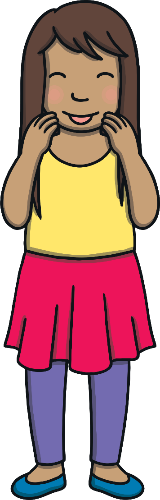 Check
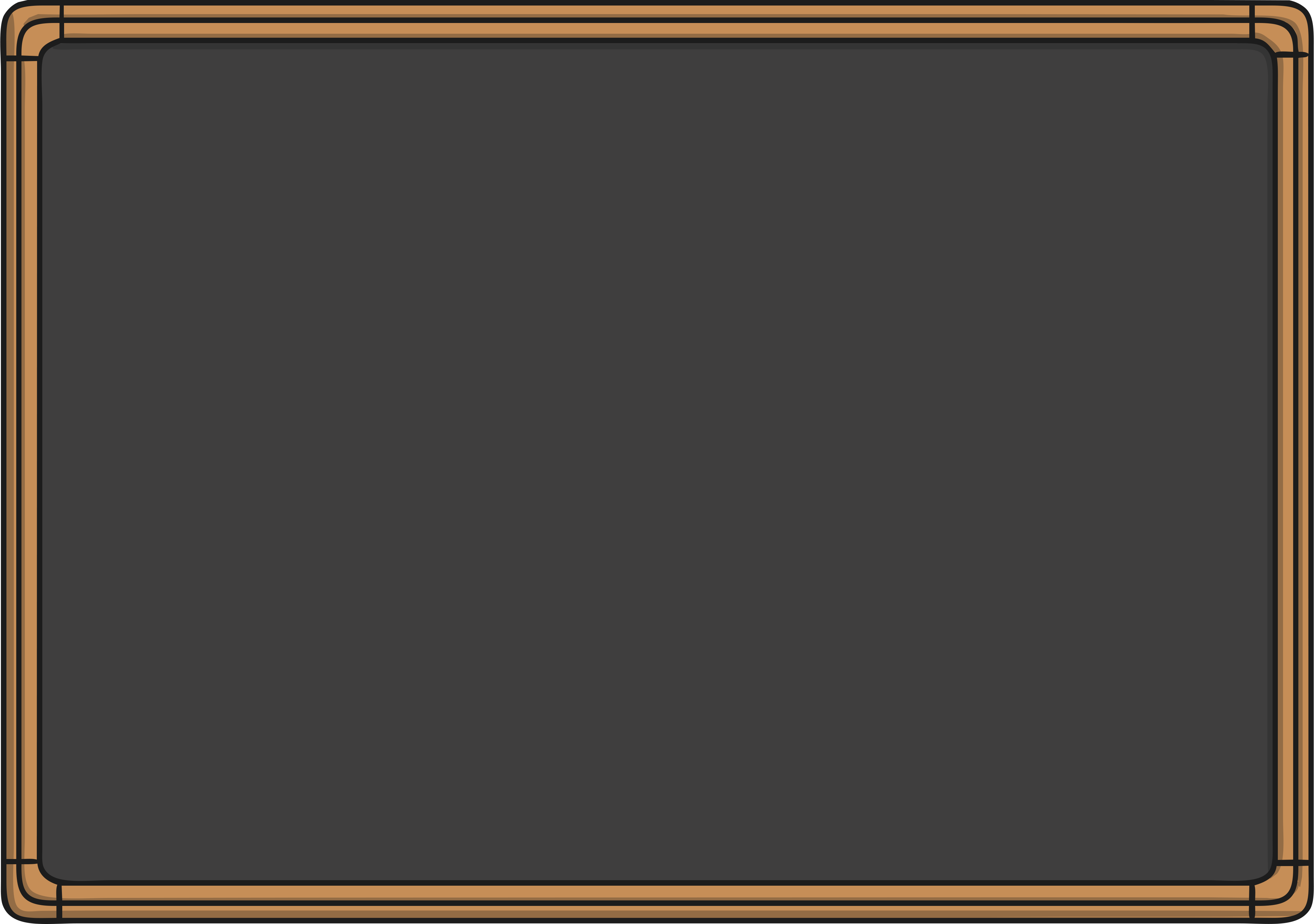 e
e
v
n
even
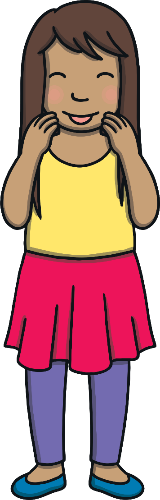 Check
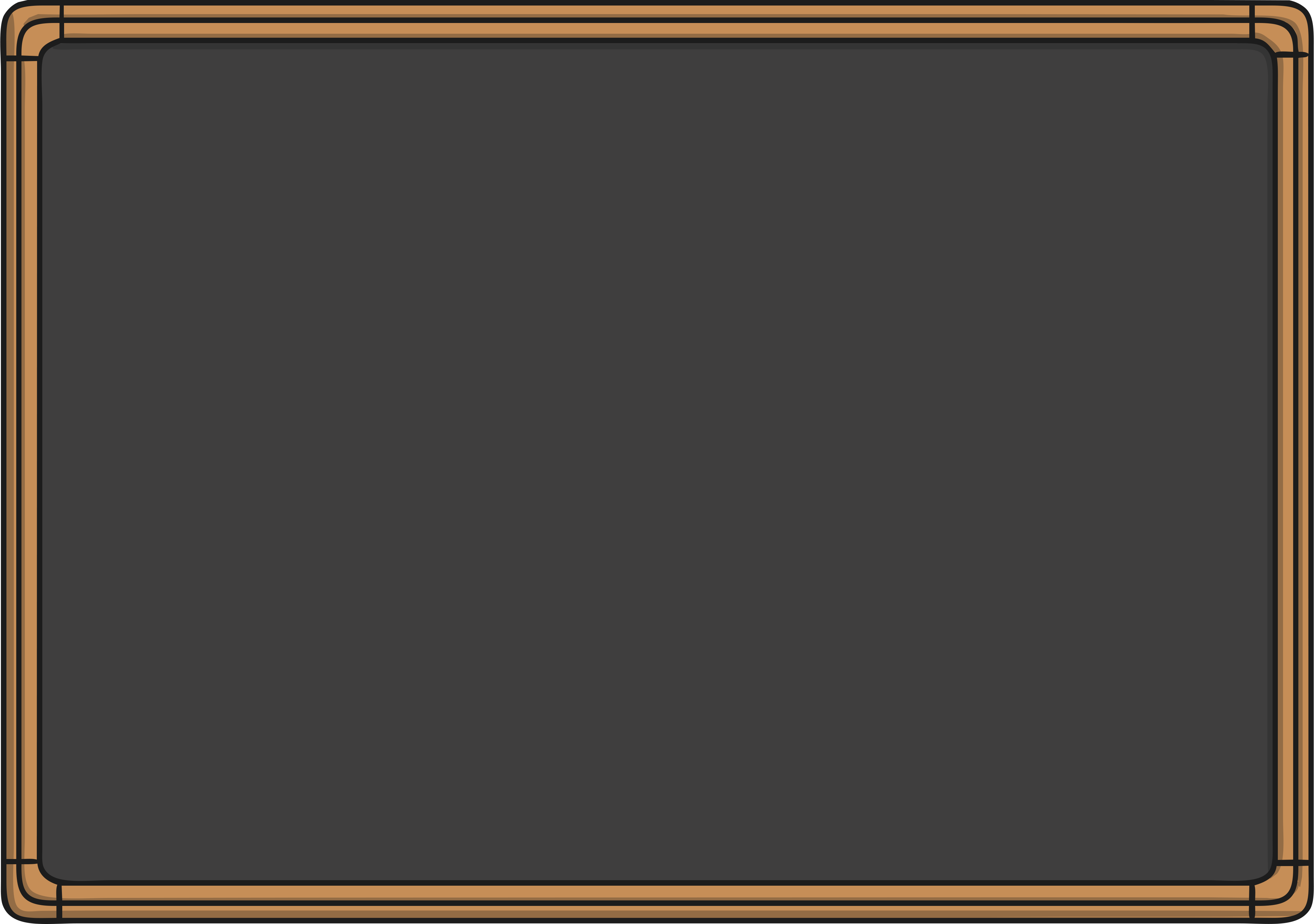 m
o
e
l
p
c
e
t
complete
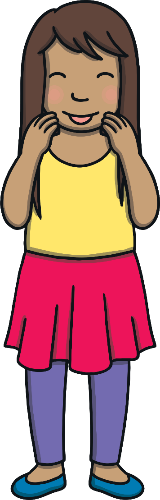 Check
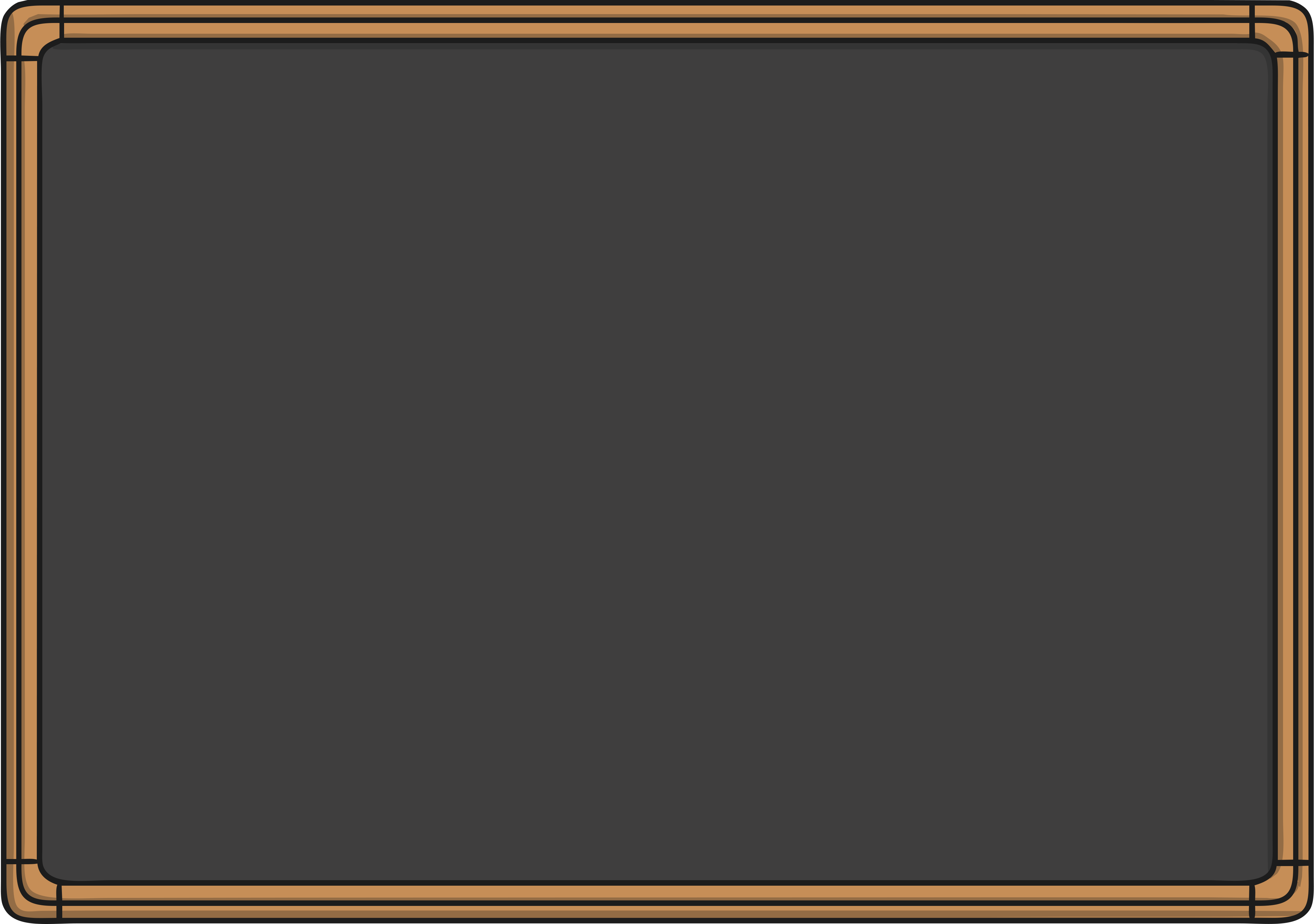 “I guess we’ll never know,” laughed Kit. 
“Why don’t we write a ‘story’ to go alongside our science project?” asked Sam. “Mrs Tan would never believe it was real and we might get some extra marks for creativity.”
A Visit to Albert
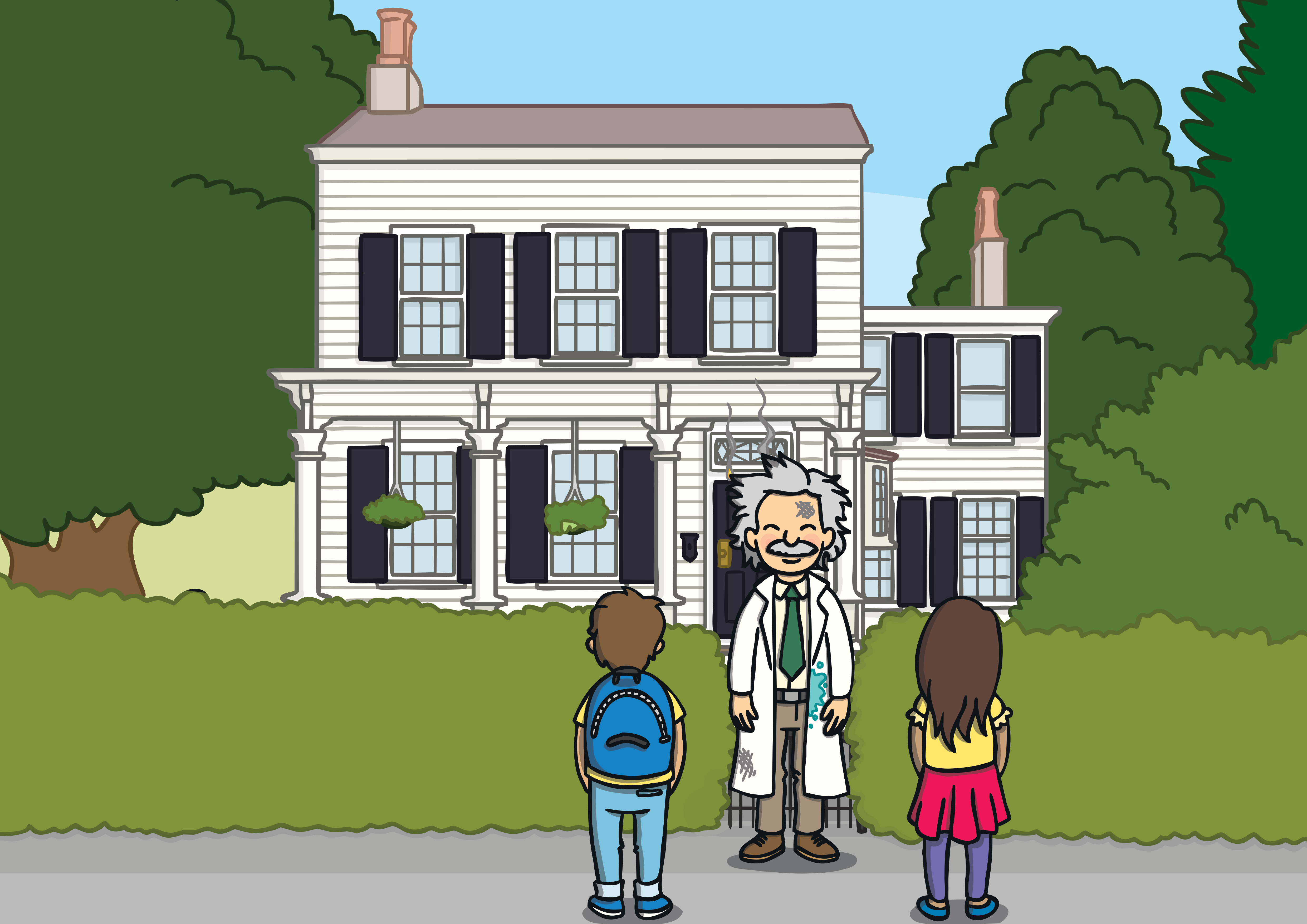 A Let’s Read Together! Book
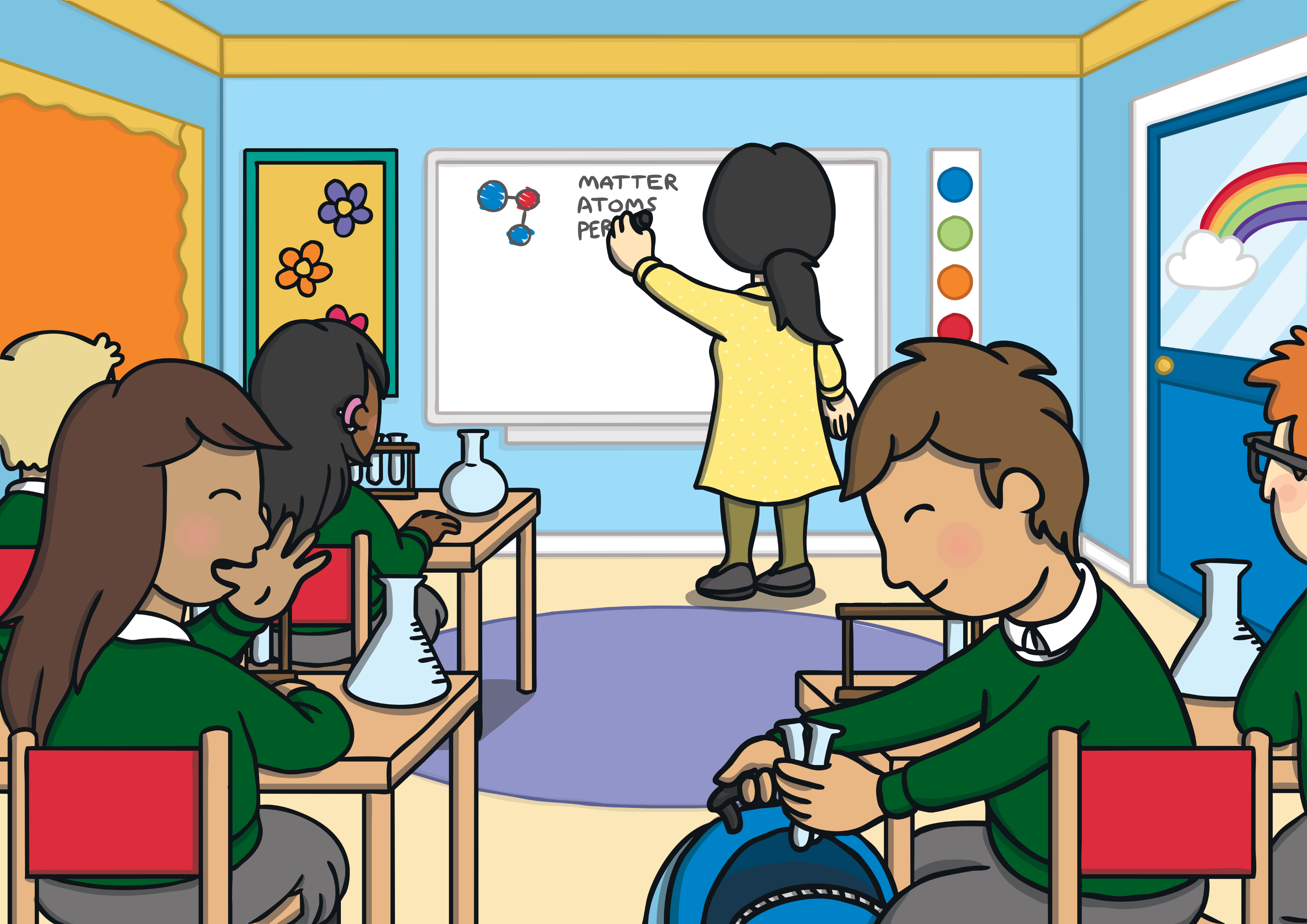 Kit and Sam had to complete a project for Mrs Tan. They went back in time to ask for help.
A Let’s Read Together! Book
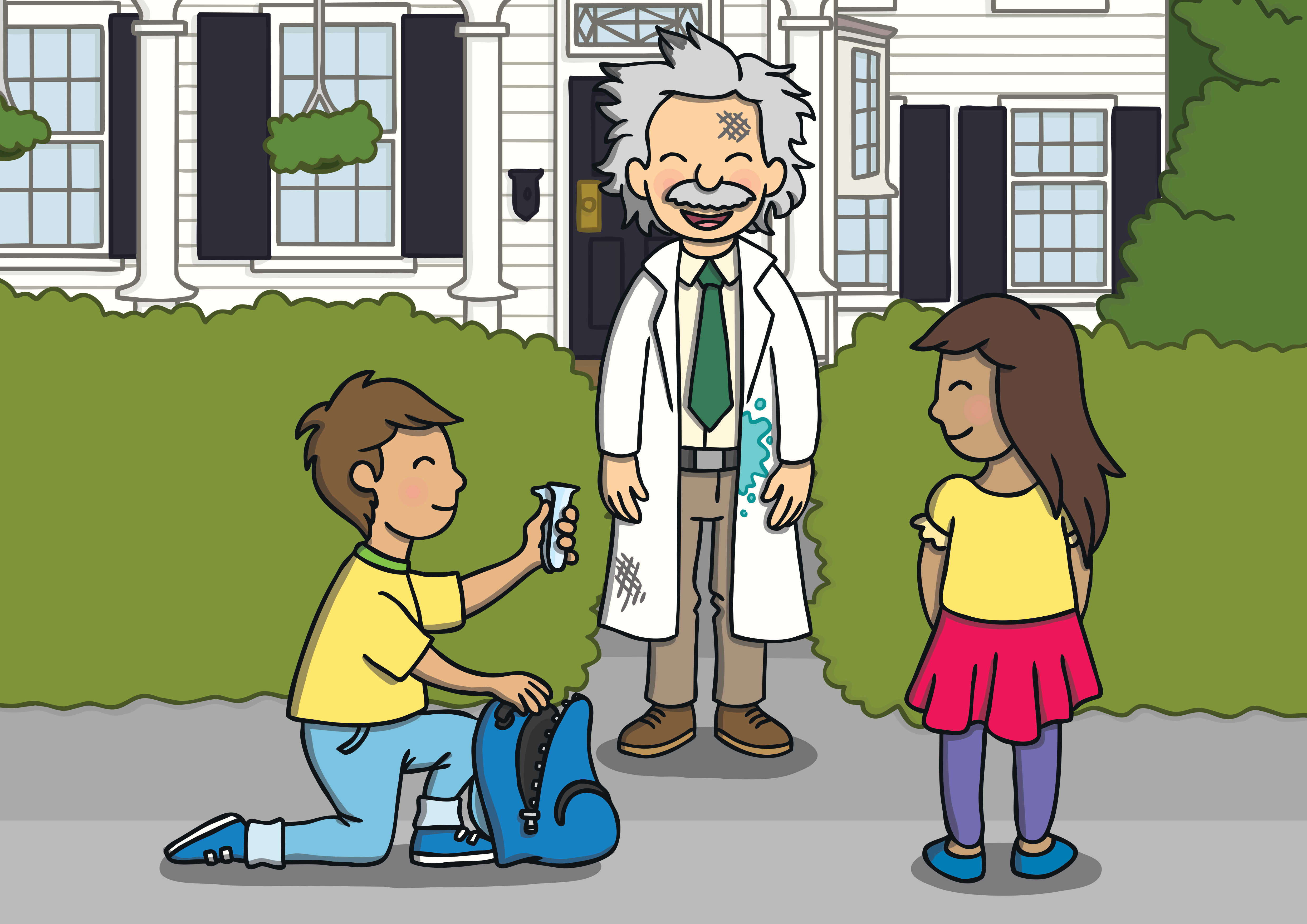 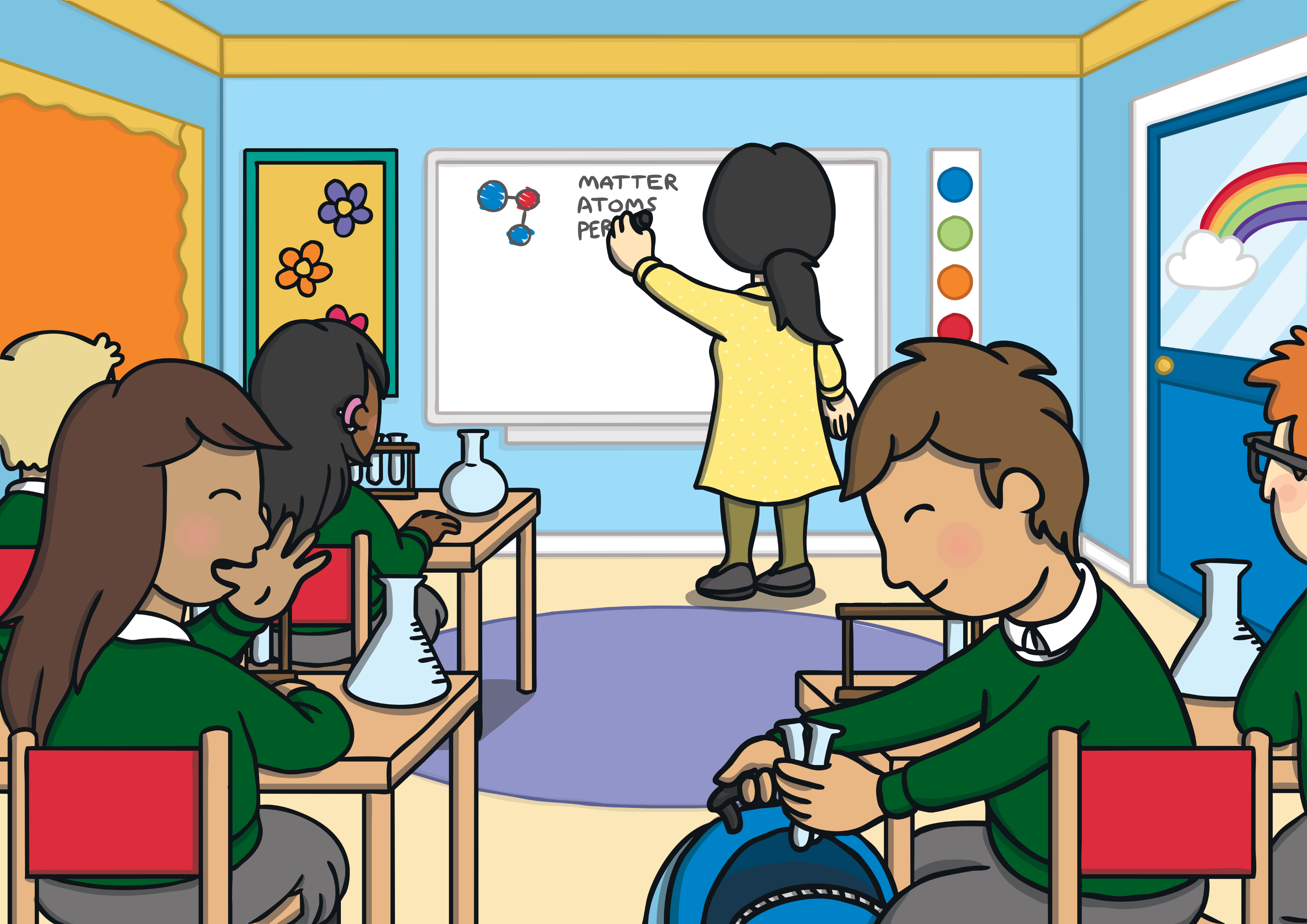 When they got there, Albert was in need of test tubes to complete an experiment. “Take these, I took them for the project,” said Kit, handing them to him.
A Let’s Read Together! Book
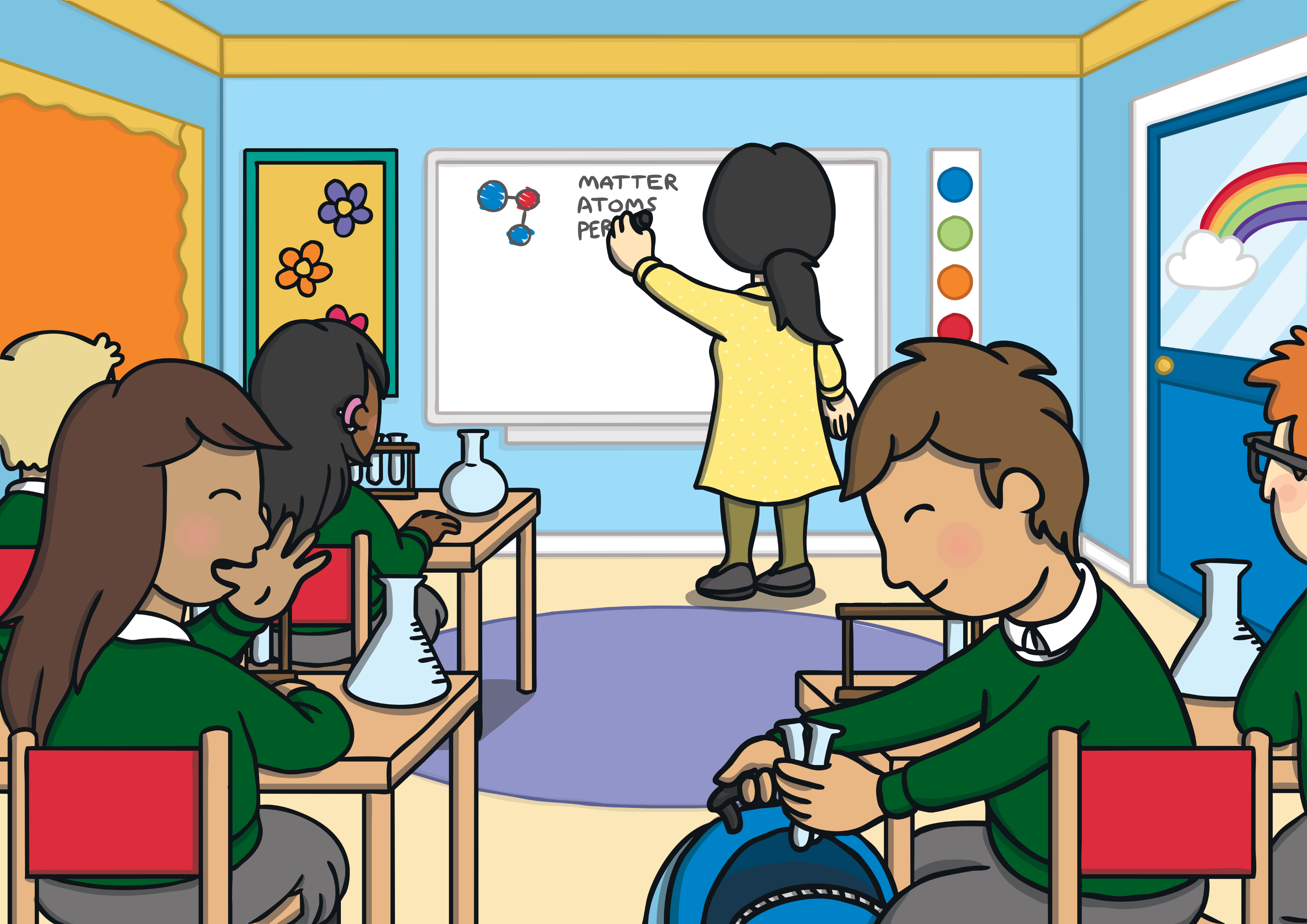 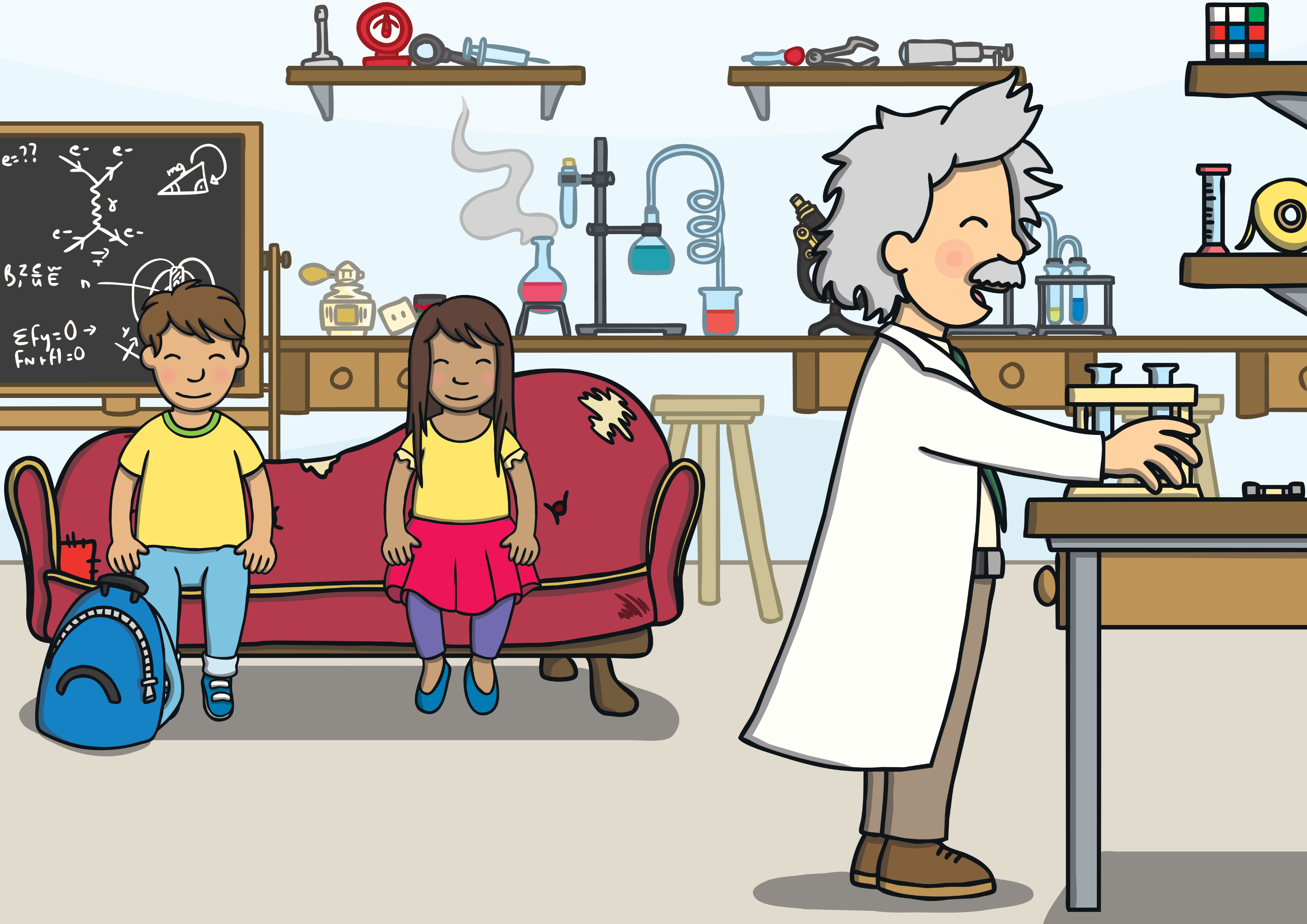 Kit and Sam liked seeing the experiment. There was a big bang and lots of fumes.
A Let’s Read Together! Book
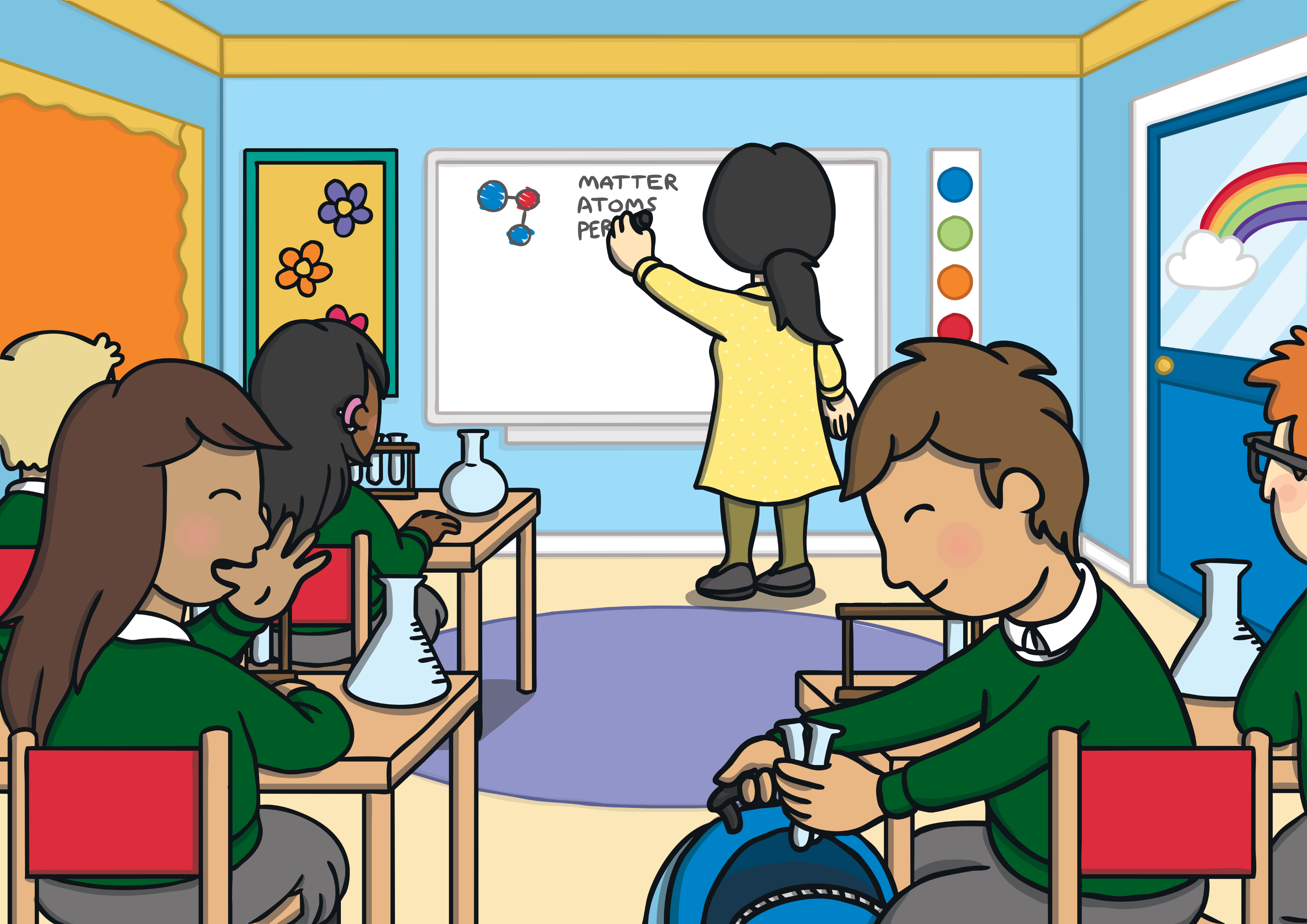 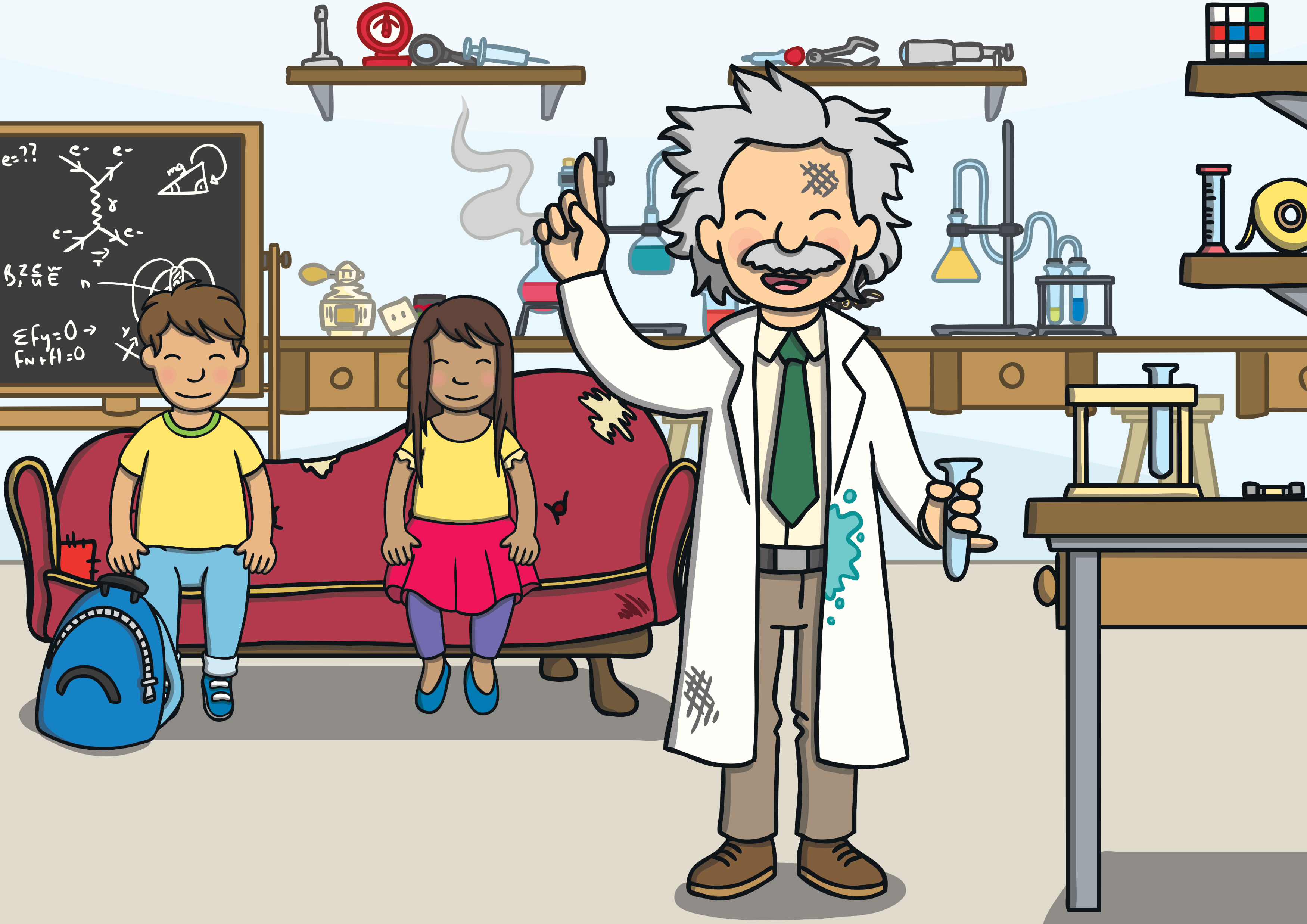 They had to think of a theme for their project. Albert let them look at some of his things to help. He said he was not good in class when he was little!
A Let’s Read Together! Book
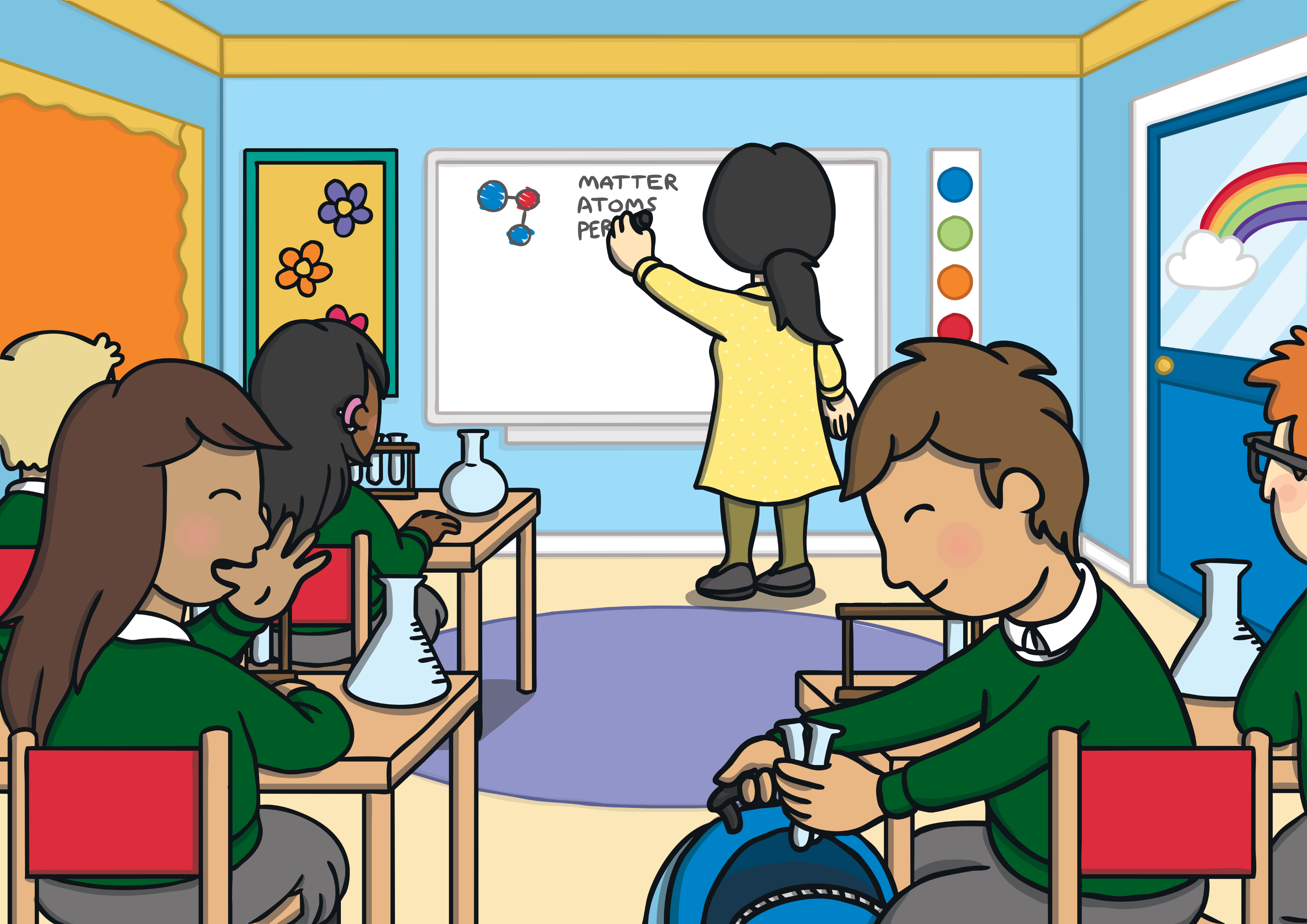 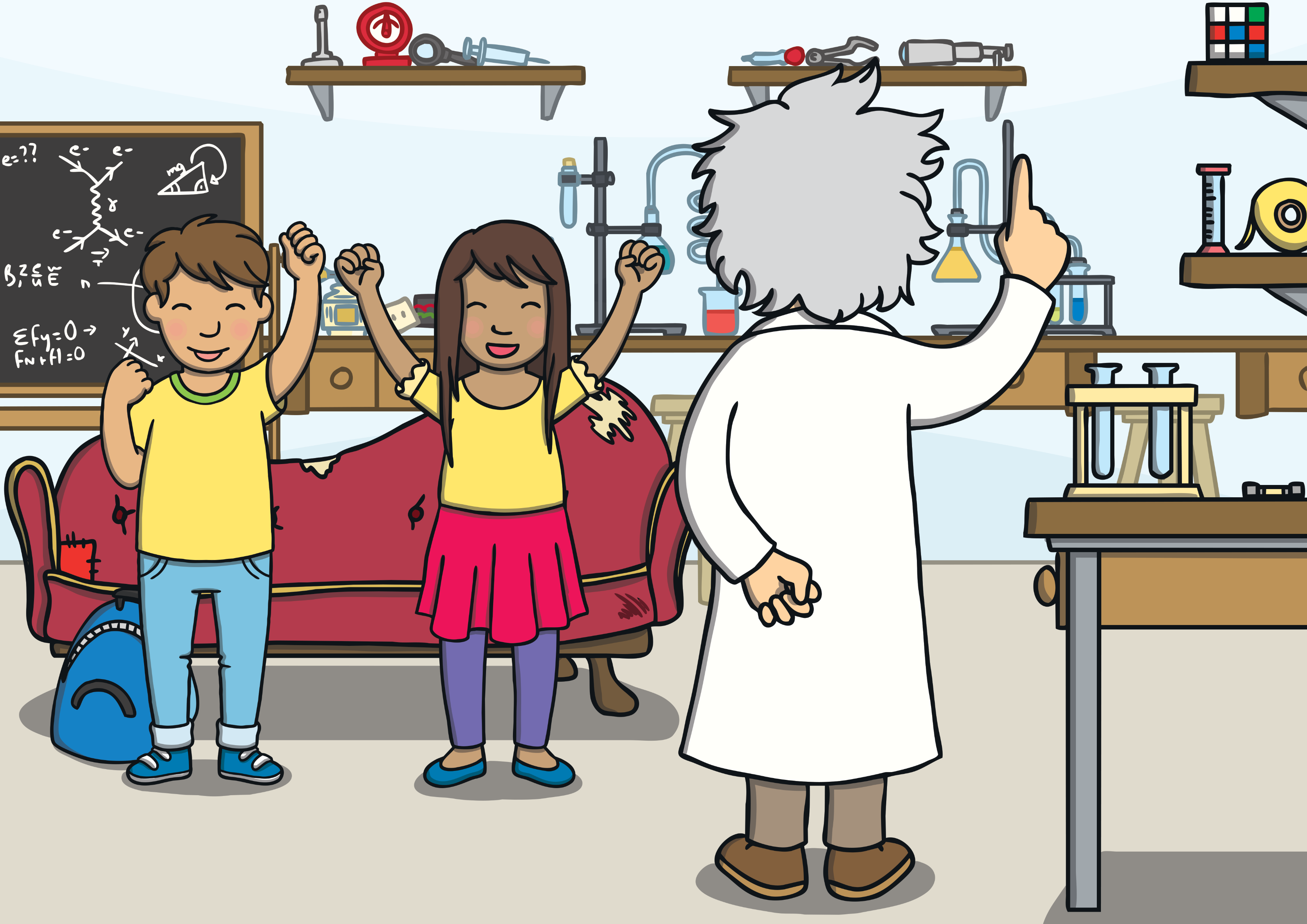 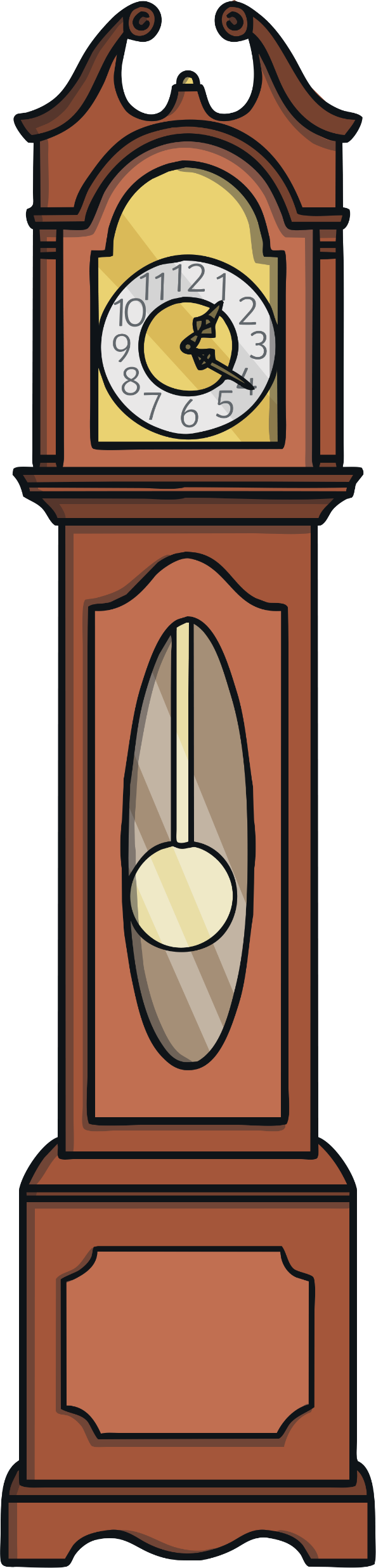 They came up with a plan. They would do their project on the theme of time. Albert liked this!
A Let’s Read Together! Book
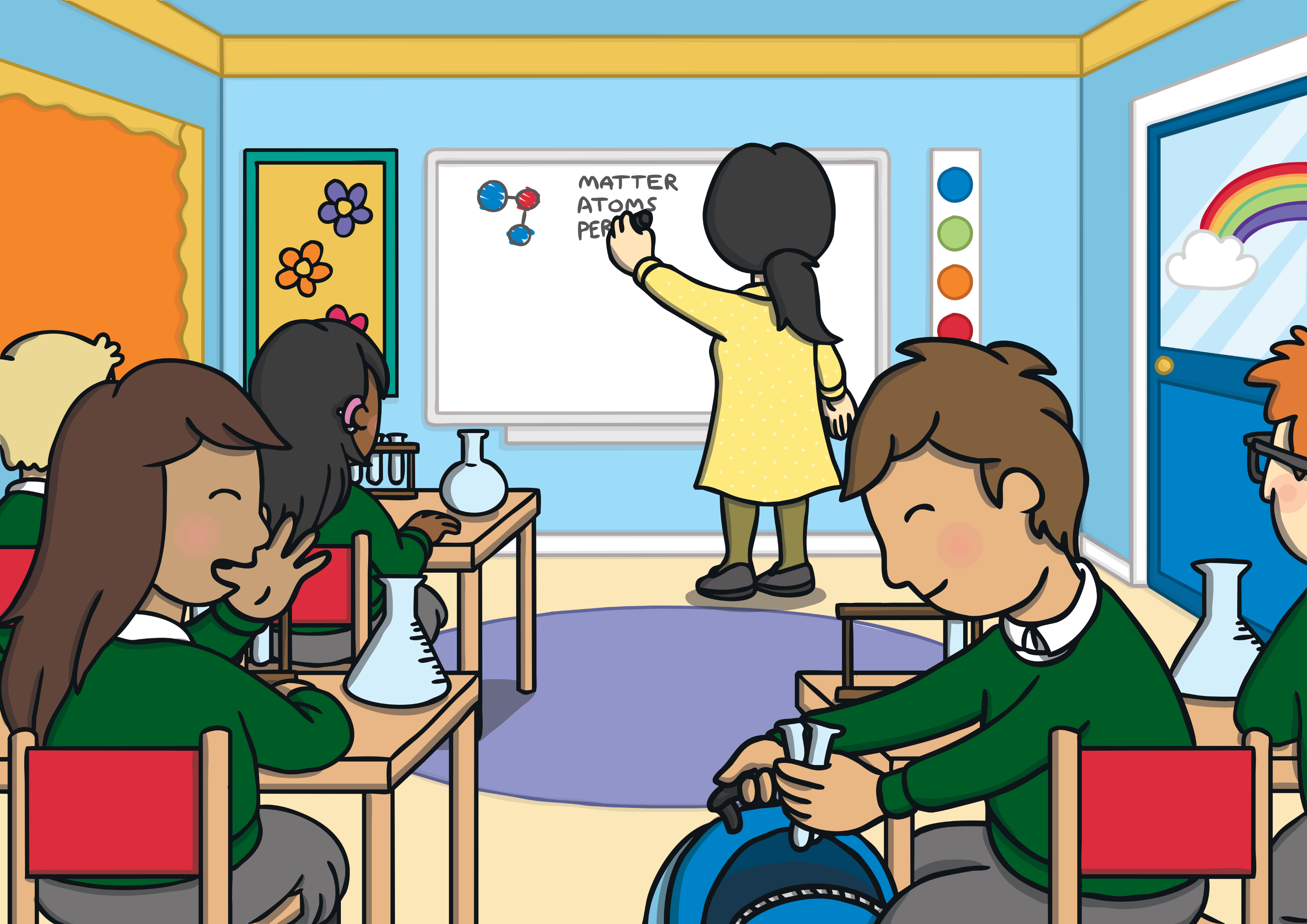 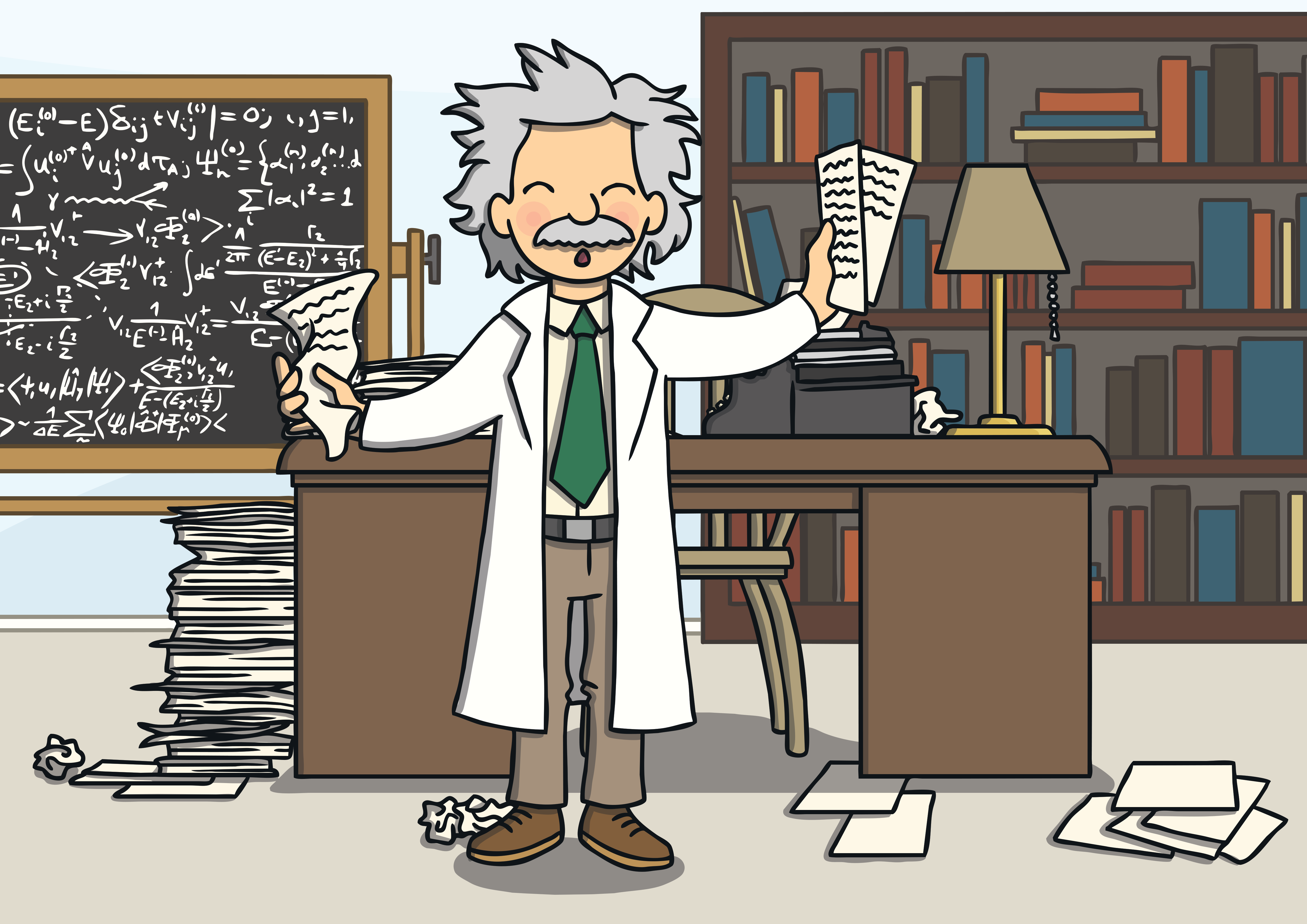 Albert was a big help. He even gave them a sheet on how to complete the experiment.
A Let’s Read Together! Book
“Wouldn’t it be exciting if we could have let Albert time travel,” mused Sam.  “I’m sure, if anyone ever figures it out, he’ll be the first person they go to visit,” said Kit. 
“I do hope so,” sighed Sam.